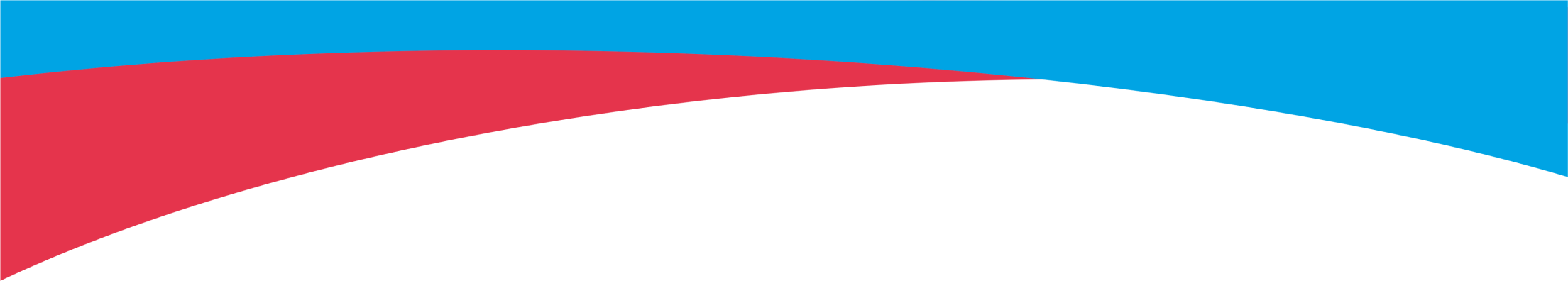 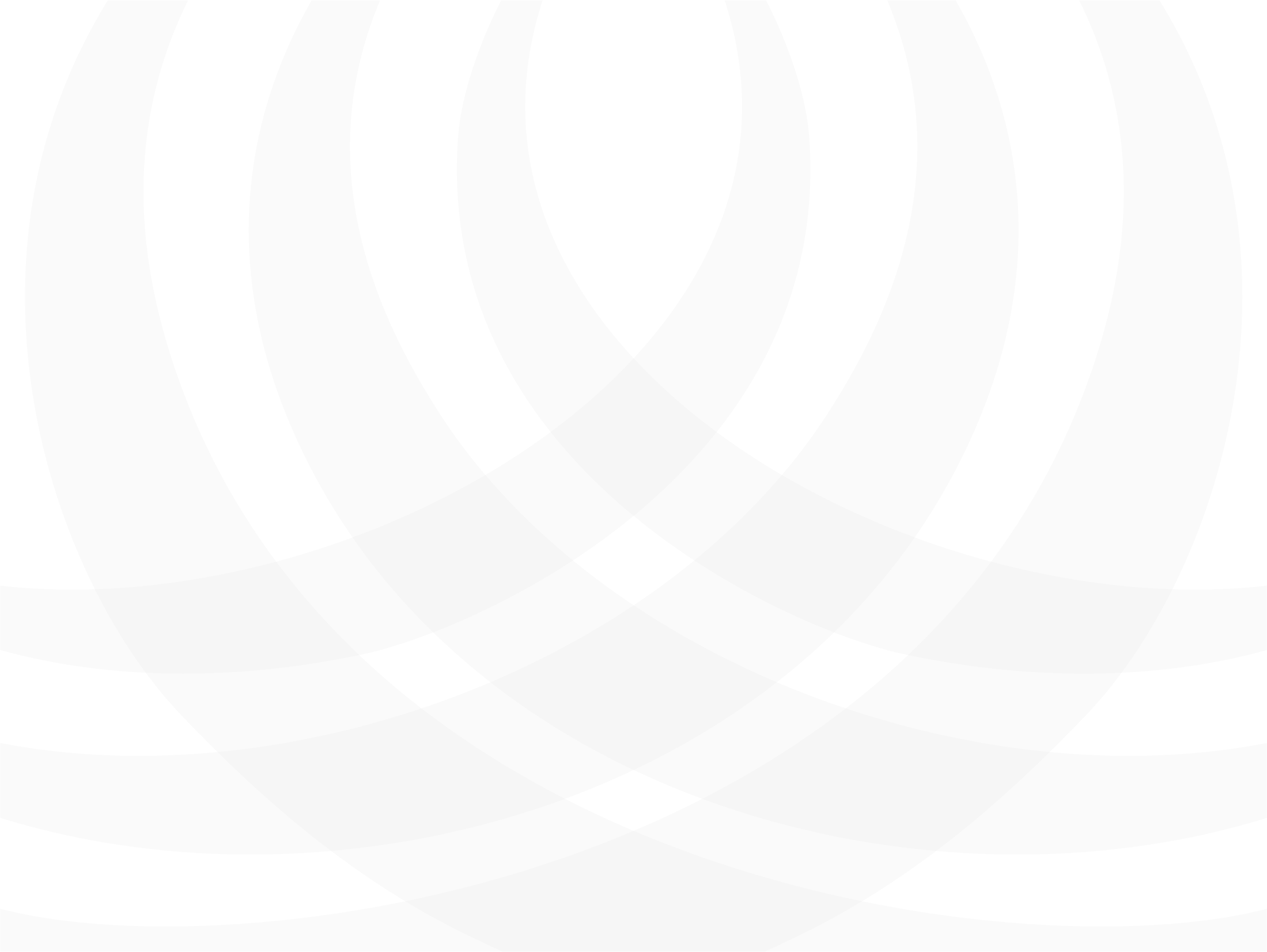 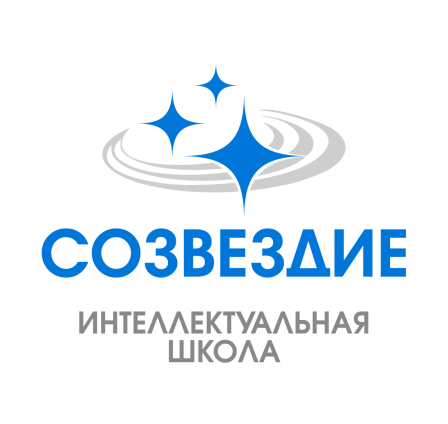 Общие положения организации обучения в ДИСТАНЦИОННОЙ интеллектуальной школе «Созвездие»
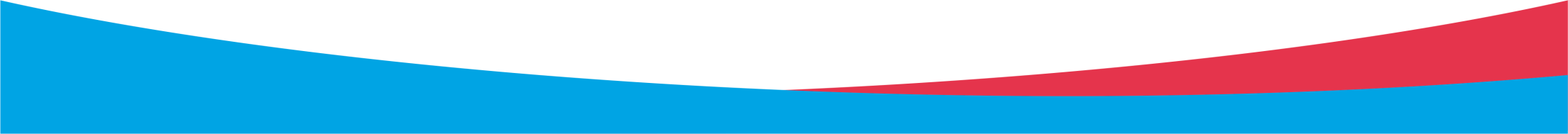 13.09.2018
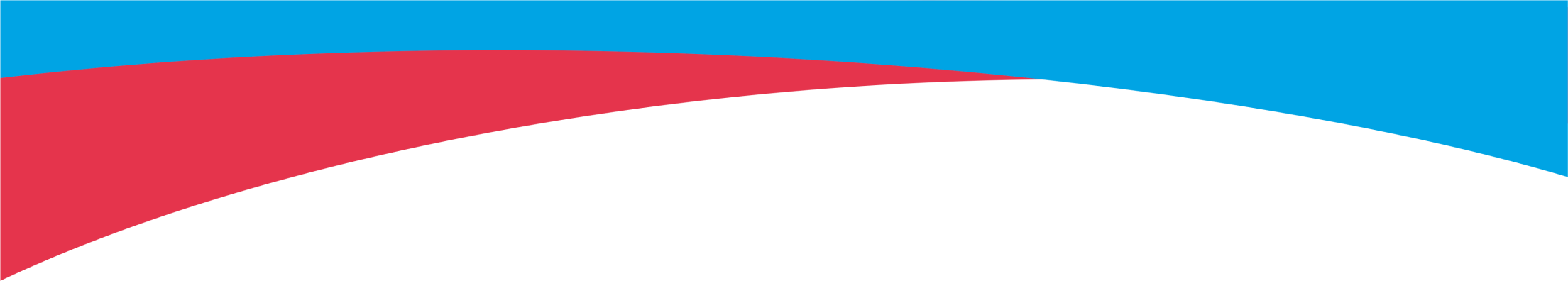 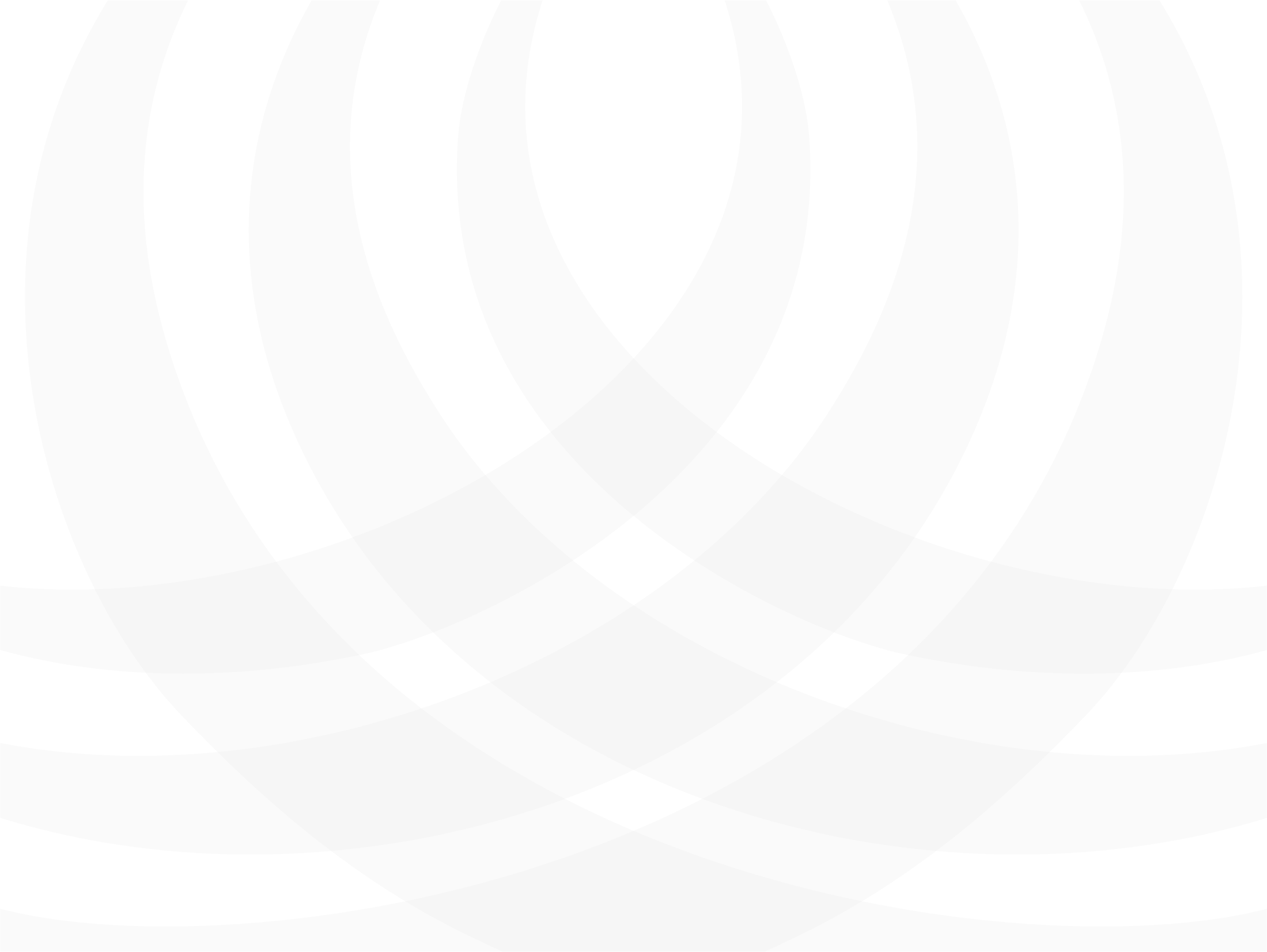 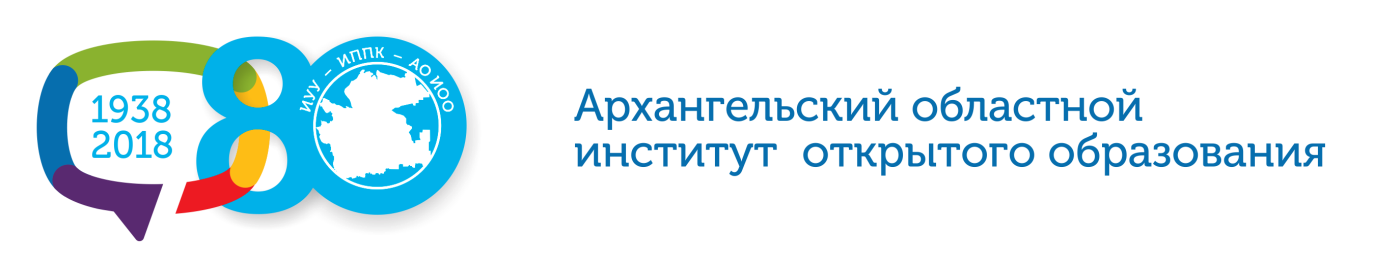 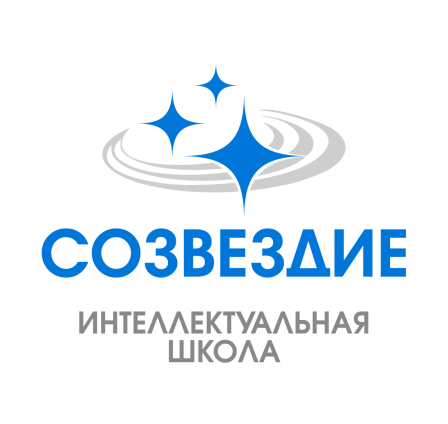 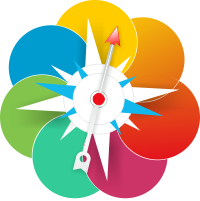 Региональный центр содействия профессиональному самоопределению обучающихся Архангельской области
Отдел педагогического сопровождения одарённости
Тел. 8 (8182) 65-20-62
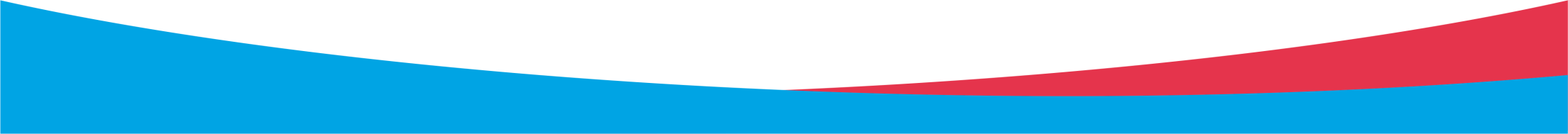 13.09.2018
2
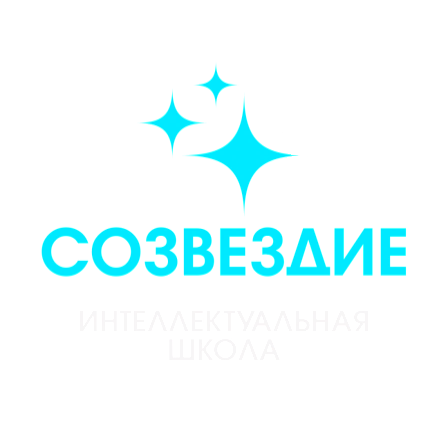 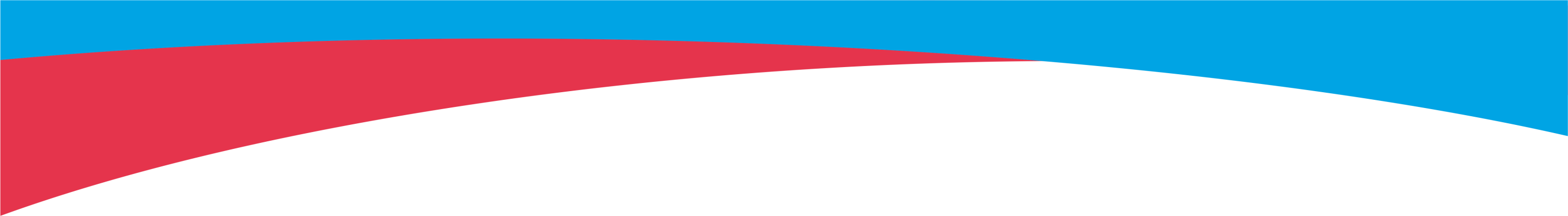 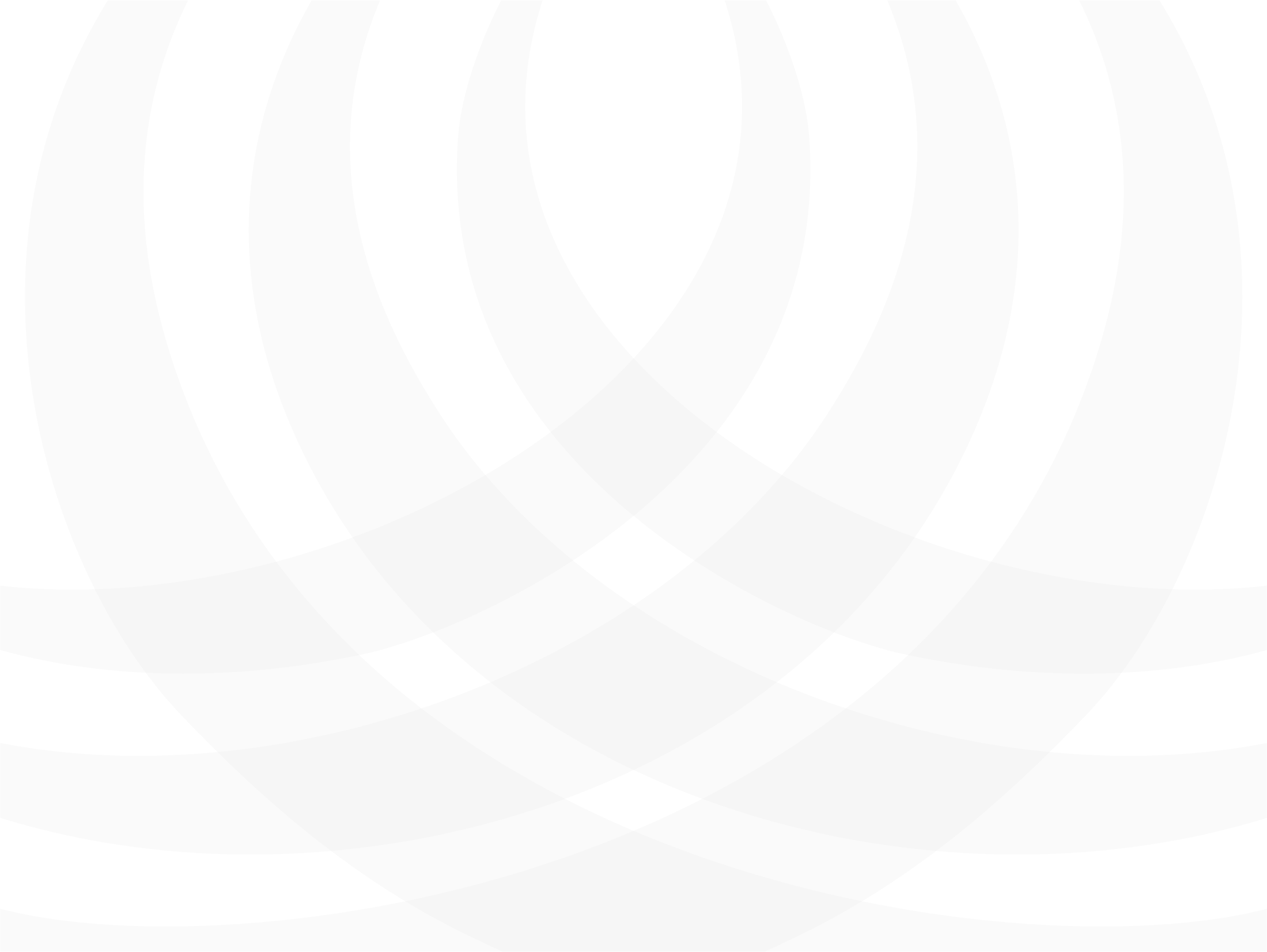 Основные вопросы:
условия обучения,
правила заполнения заявки,
структура общеобразовательных программ и система оценивания,
права и обязанности обучающихся и кураторов,
регистрация и работа с сайтом дистанционного обучения,
обсуждение возникающих вопросов.
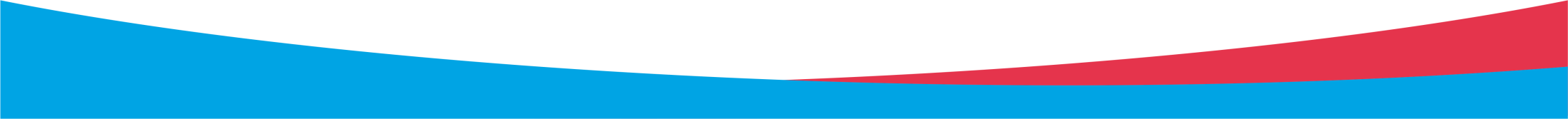 13.09.2018
3
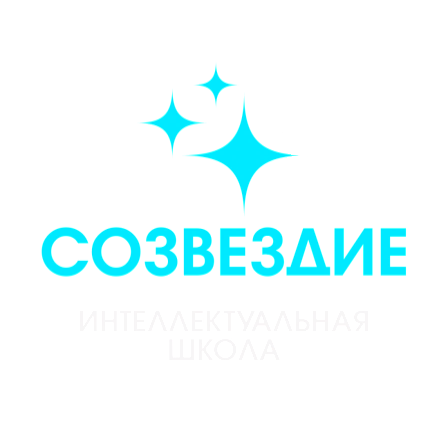 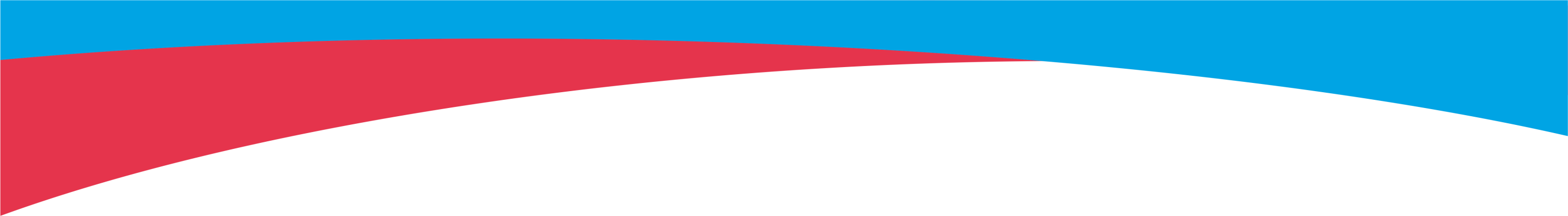 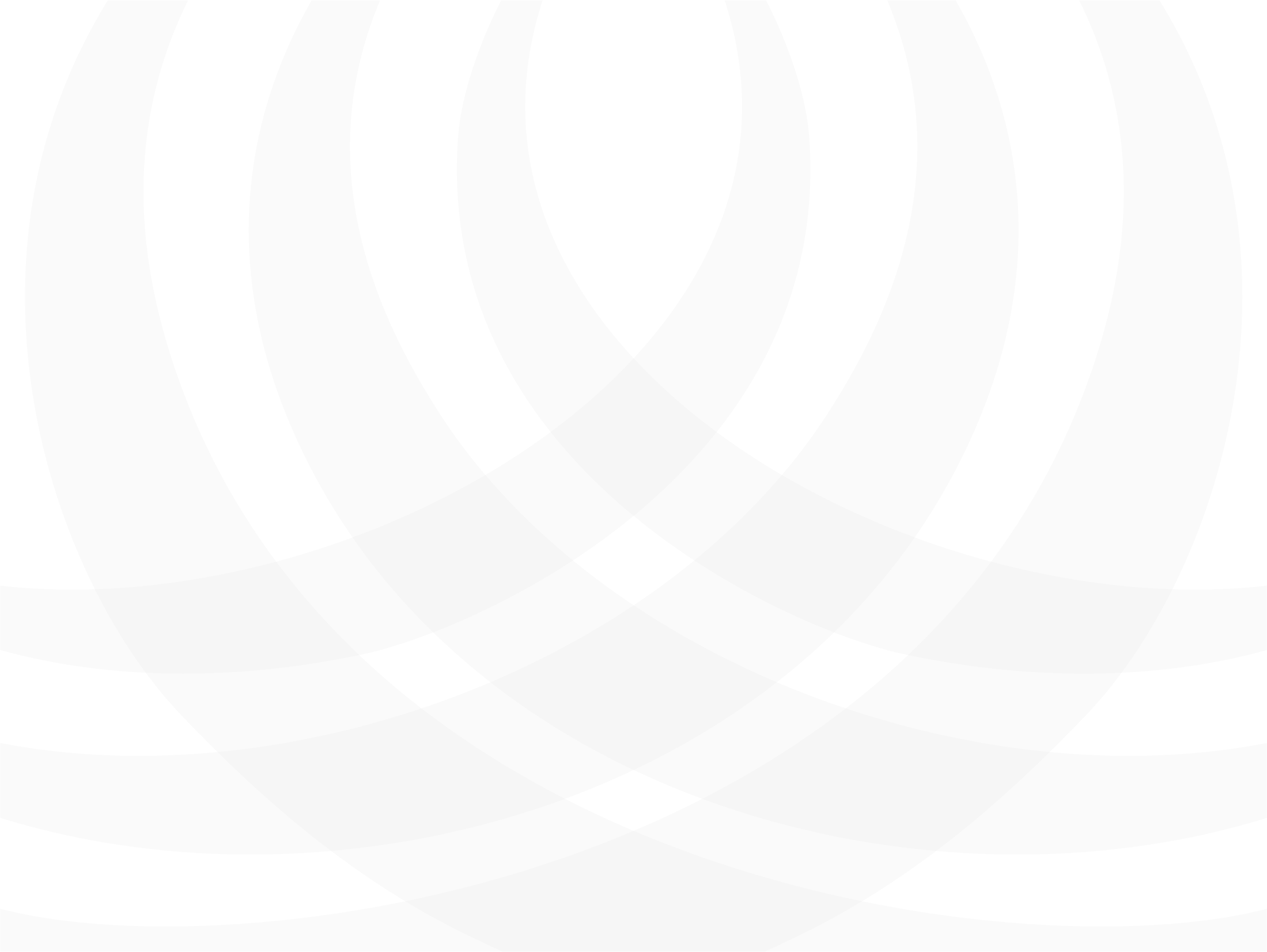 Интеллектуальная школа  «Созвездие»  - это форма дополнительного образования, ориентированная на обучающихся общеобразовательных организаций Архангельской области, проявивших успехи в различных этапах Всероссийской олимпиады школьников.
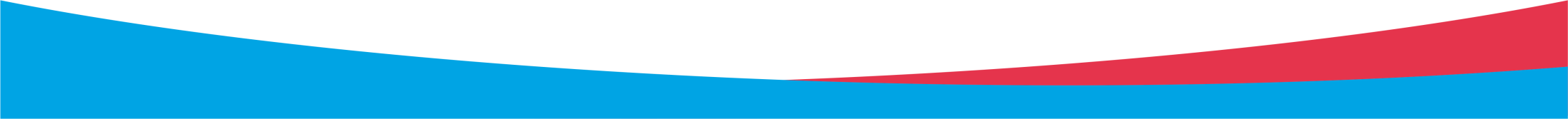 13.09.2018
4
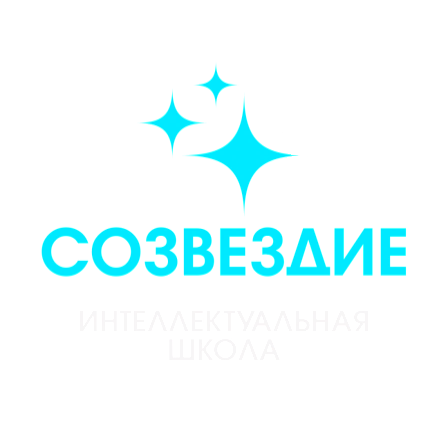 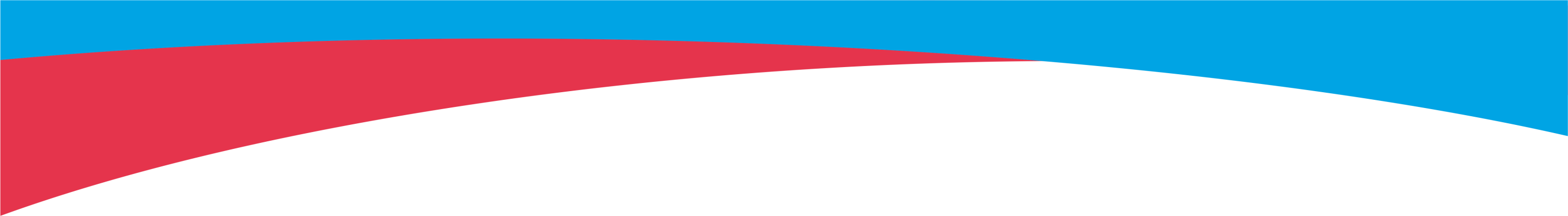 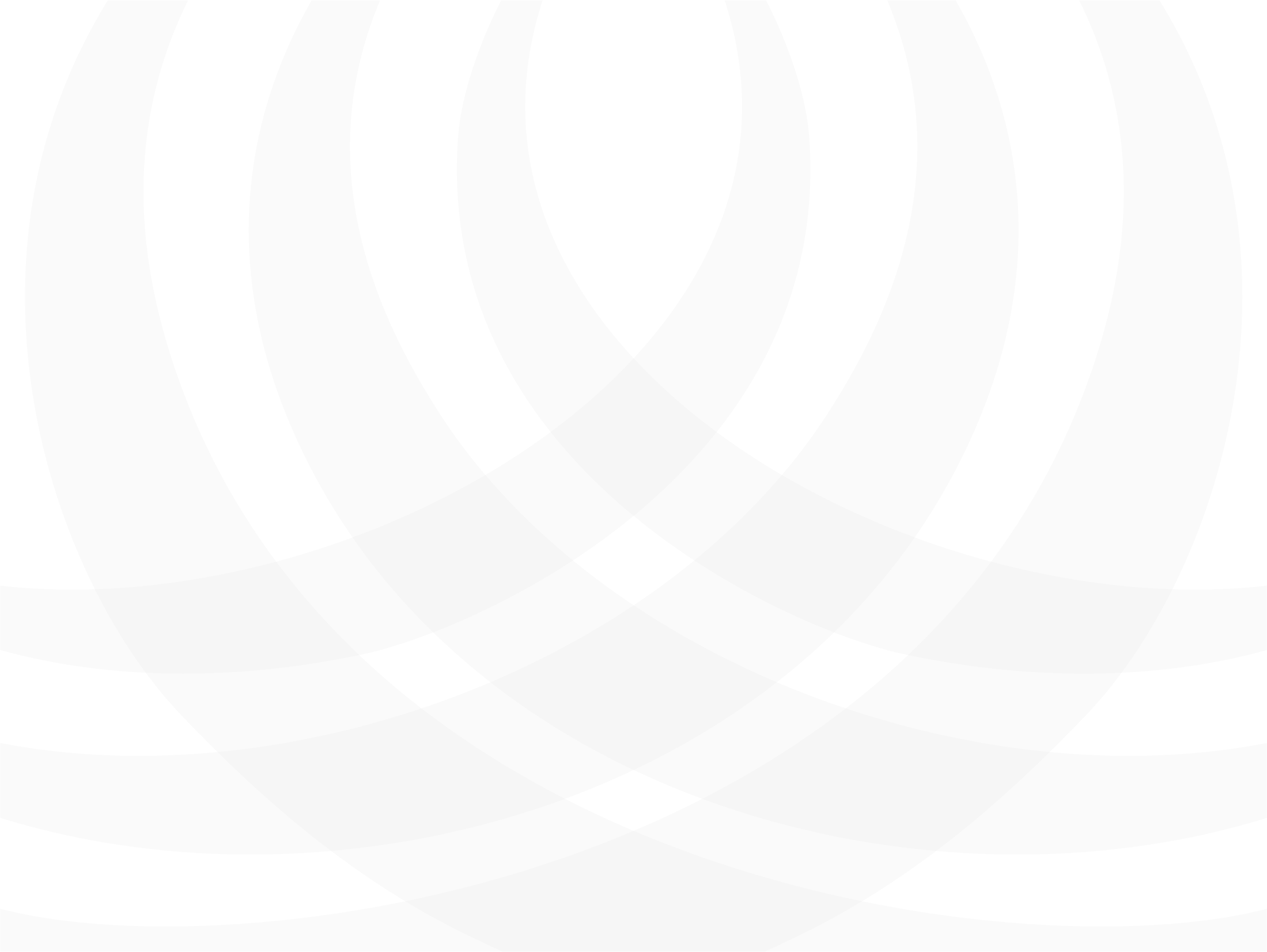 Дистанционная  школа  –  это заочная форма обучения в Интеллектуальной школе  «Созвездие»   с использованием Цифрового образовательного кольца
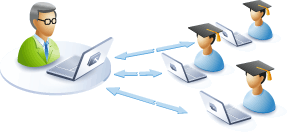 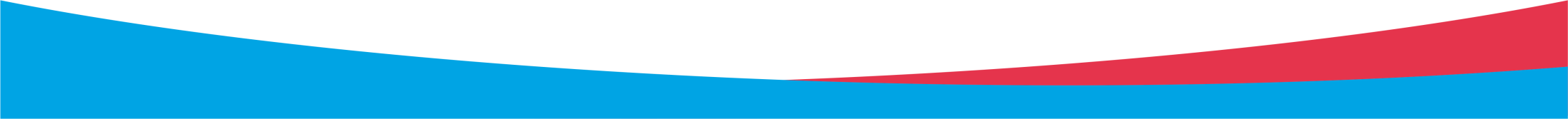 13.09.2018
5
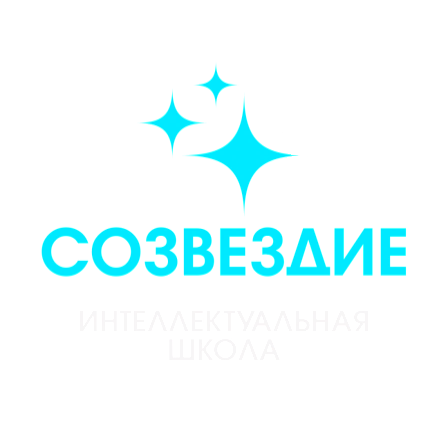 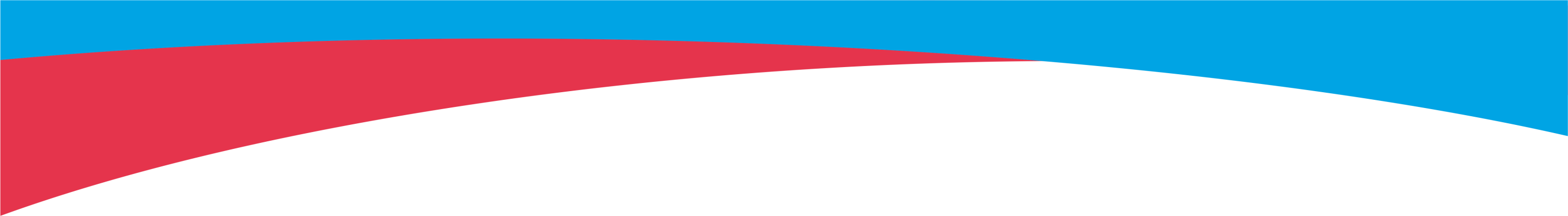 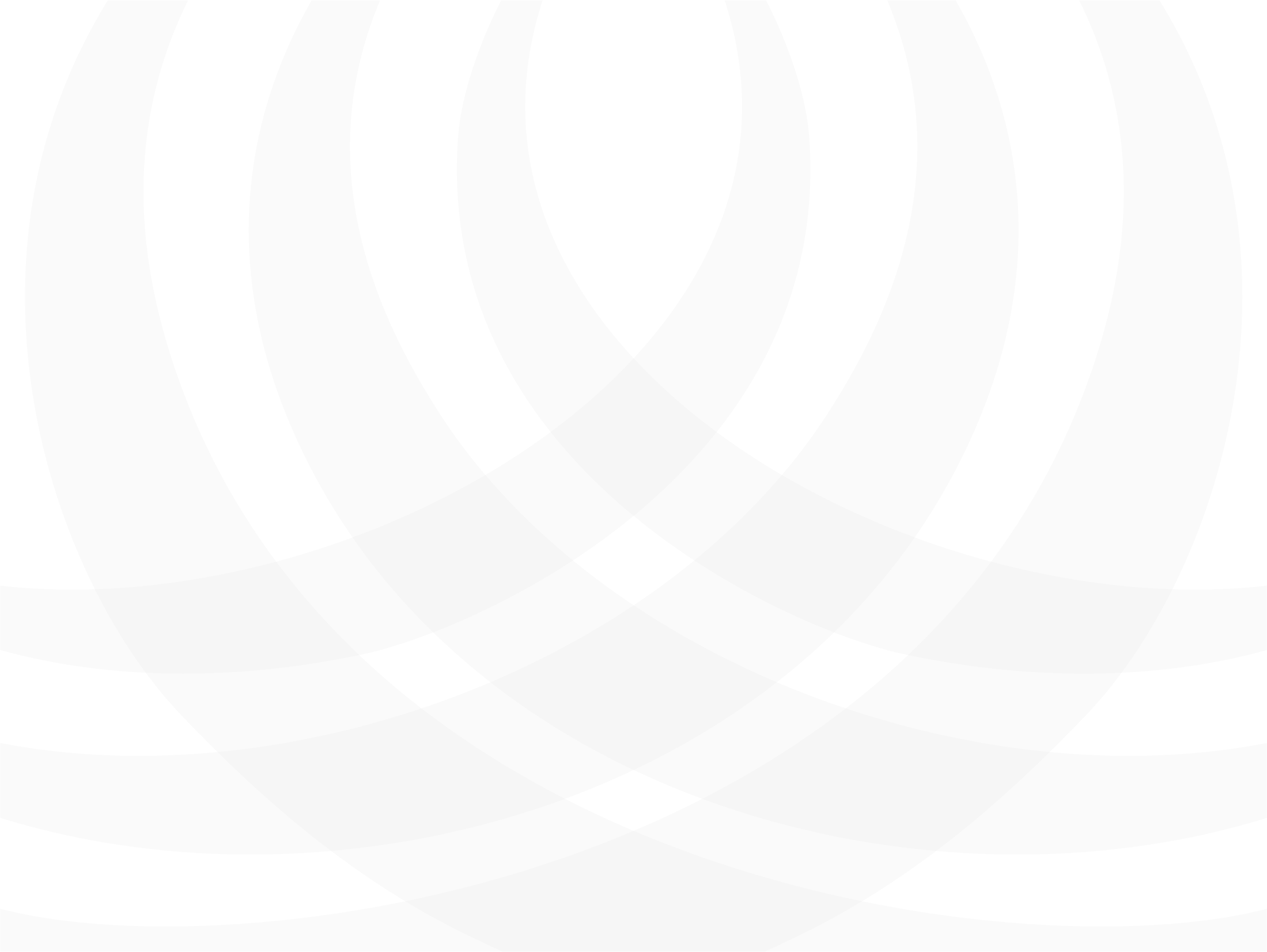 10 дополнительных общеразвивающих программ по предметам:
Соотношение количества заявленных участников
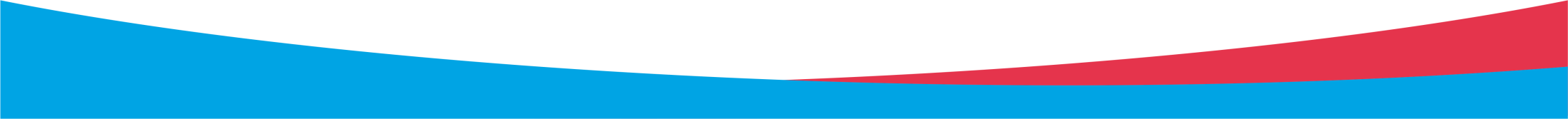 13.09.2018
6
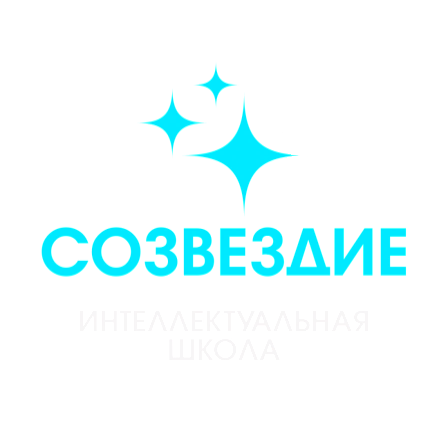 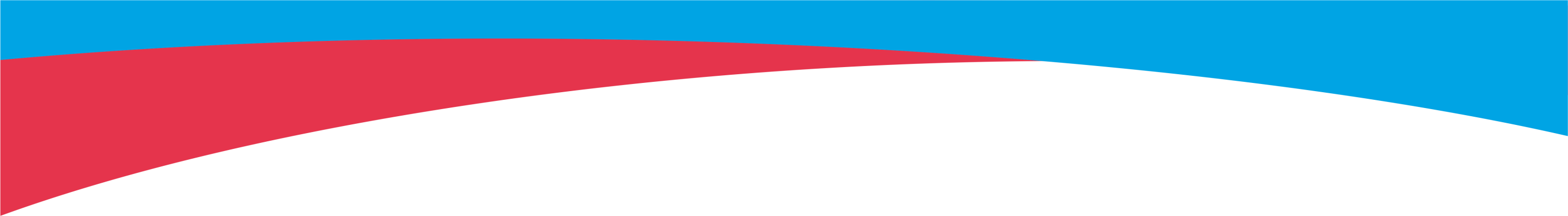 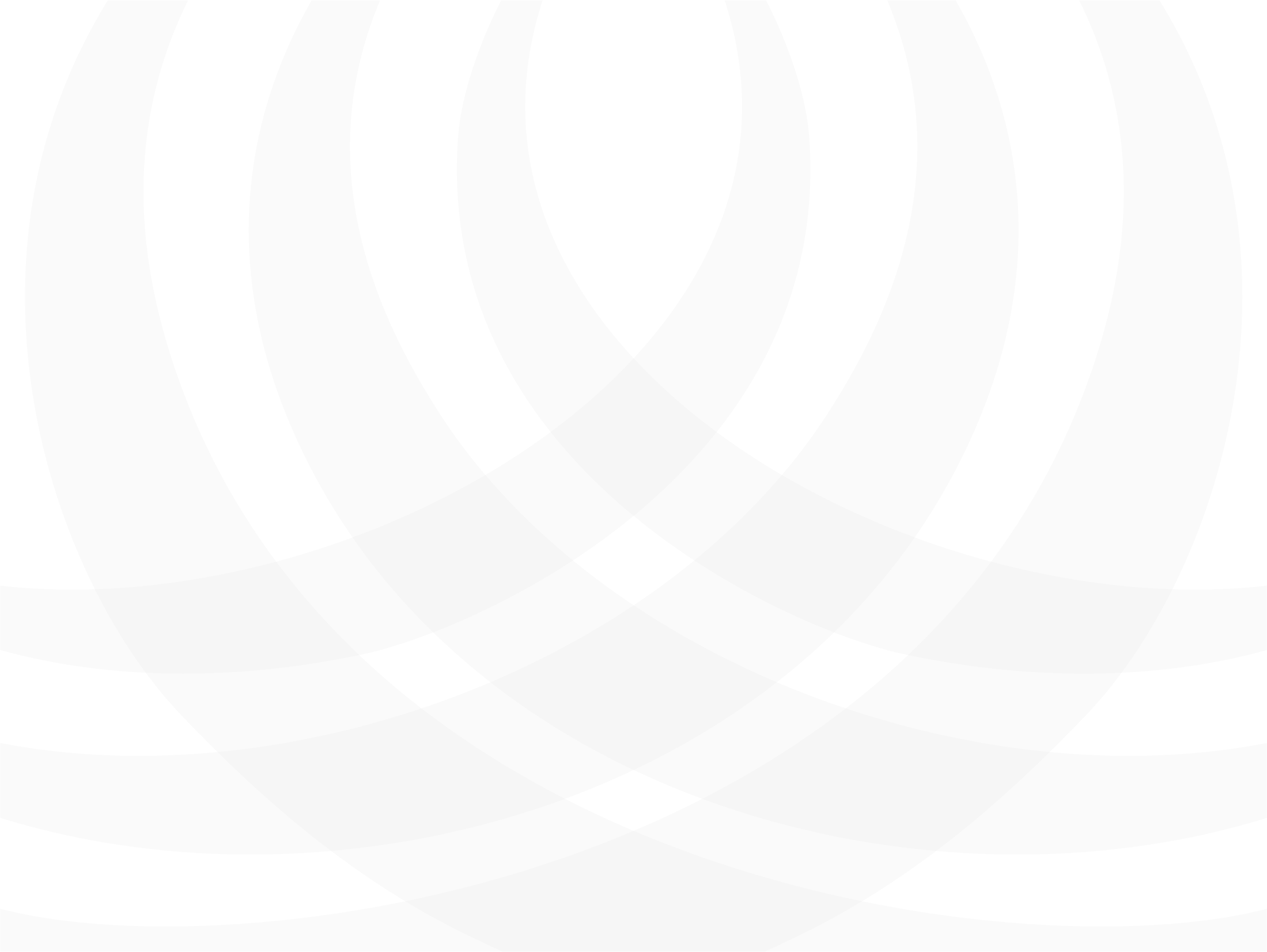 новые знания;
опыт самостоятельного,  дистанционного обучения; 
интересные преподаватели;
желание заниматься предметом;
общение с единомышленниками; …
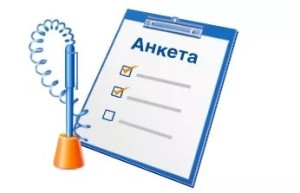 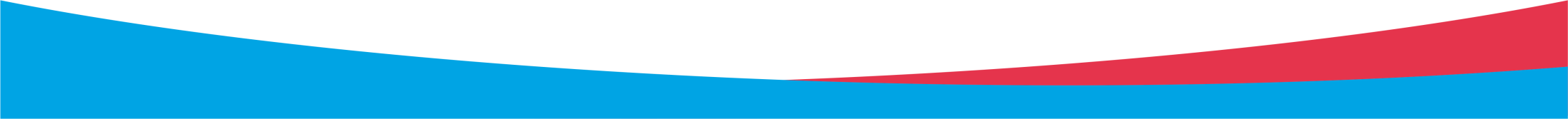 13.09.2018
7
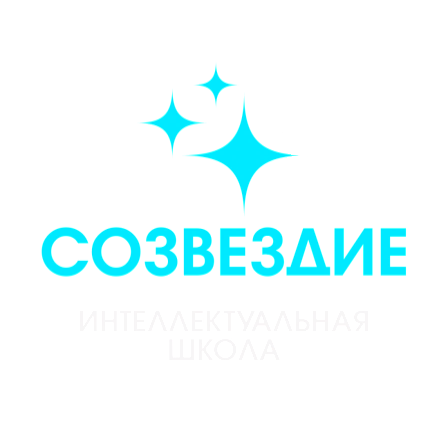 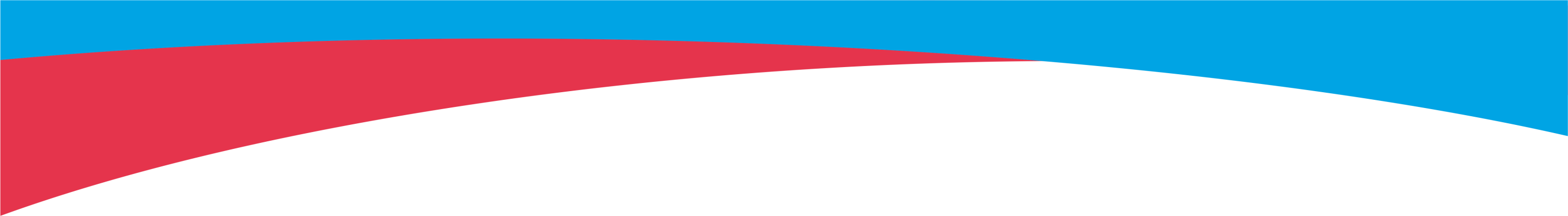 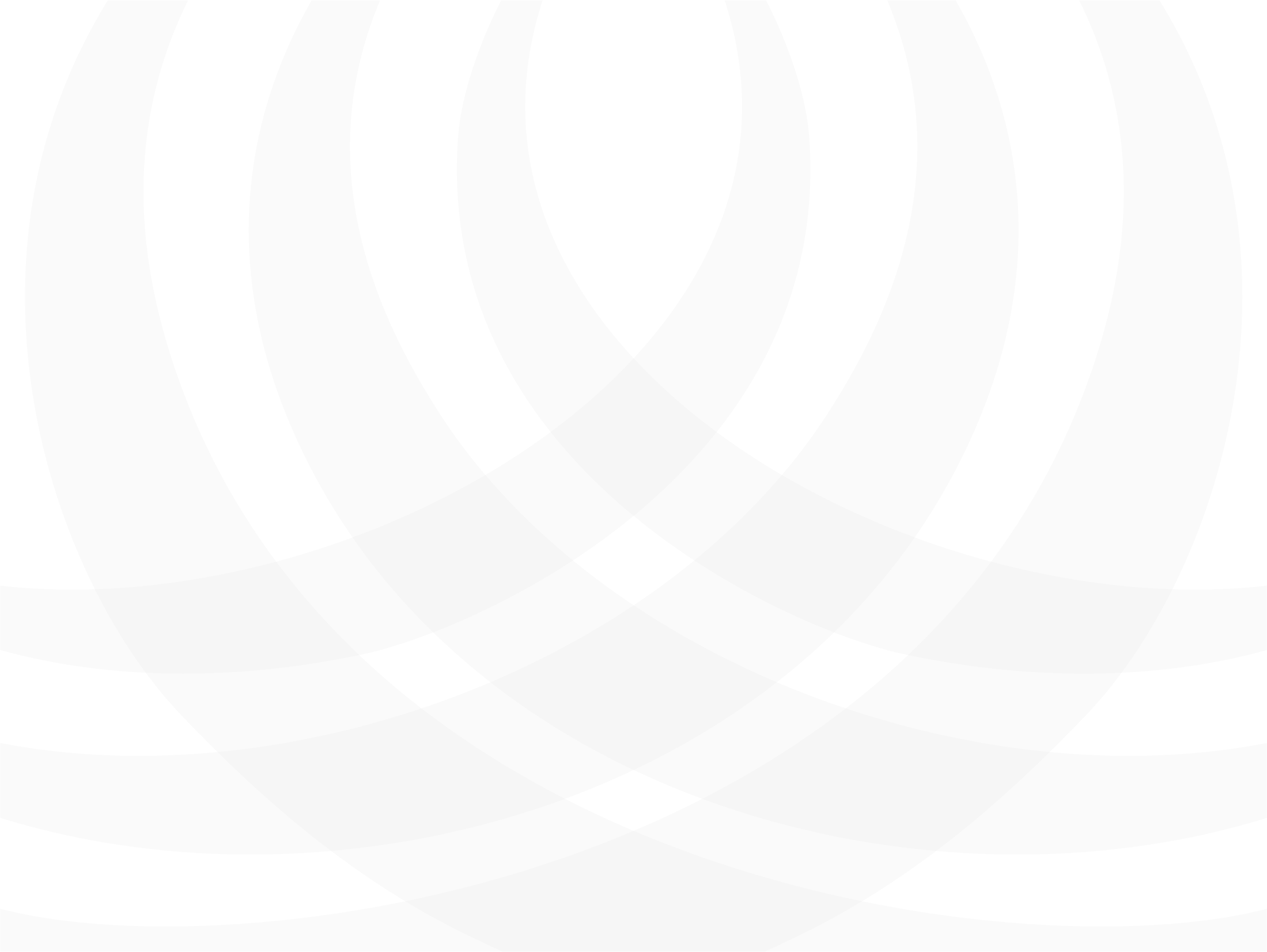 Курсы обучения
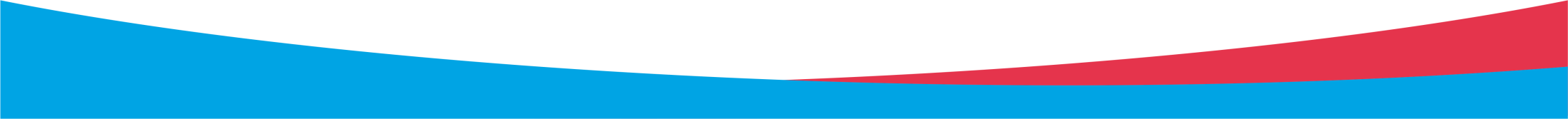 13.09.2018
8
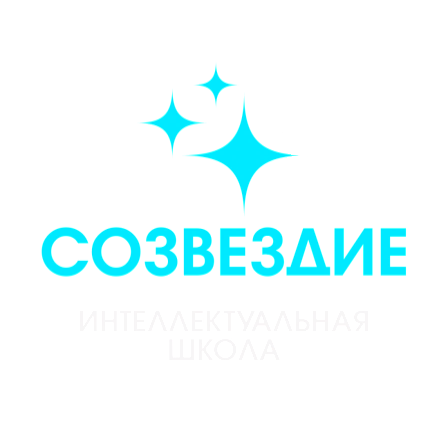 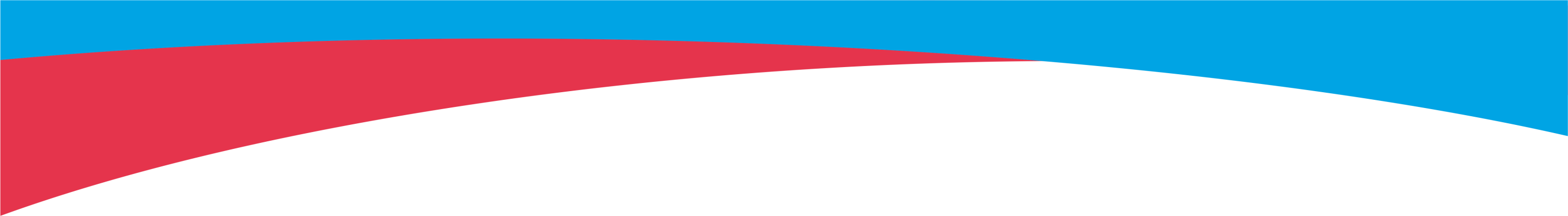 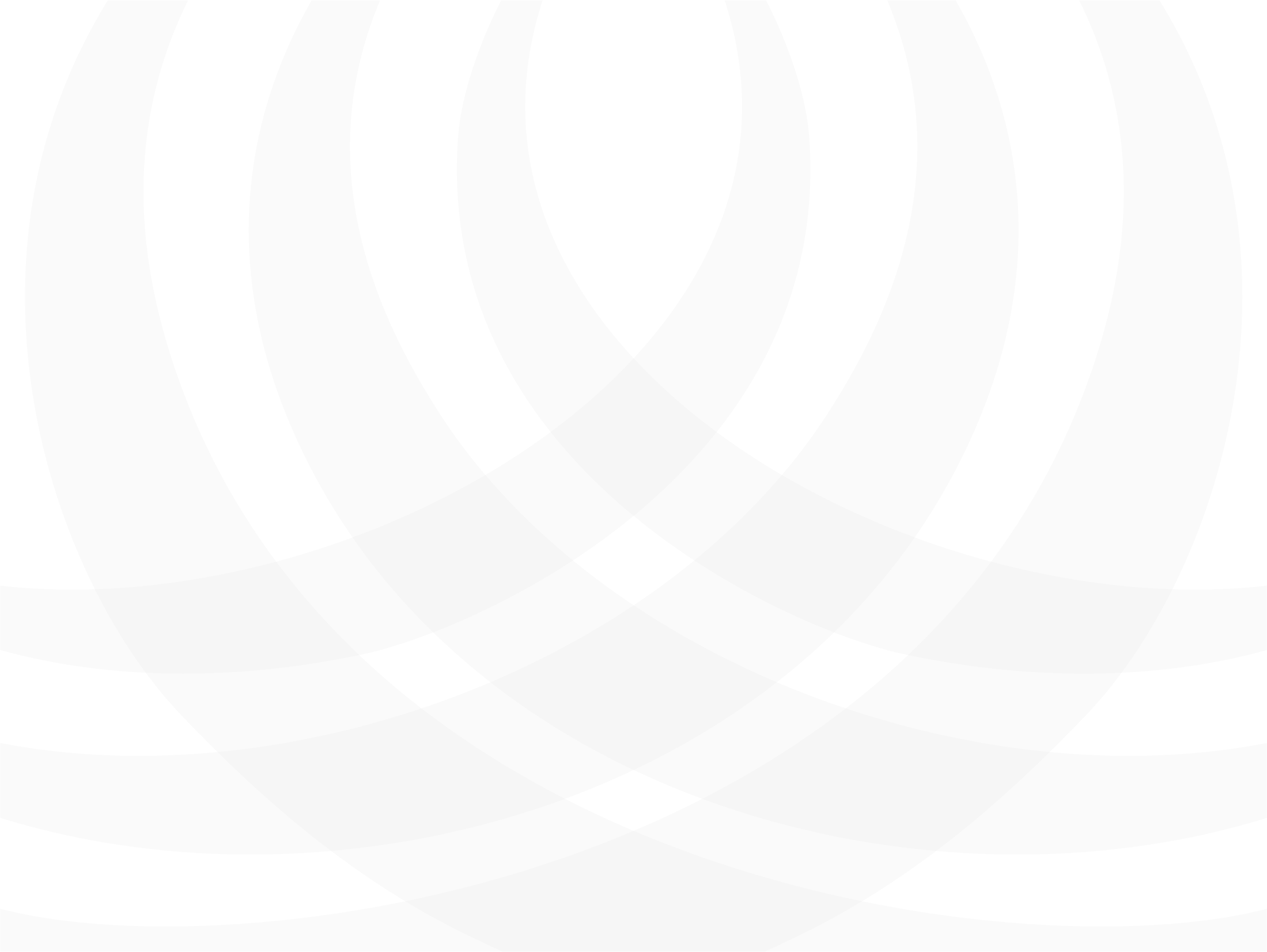 Сентябрь   март
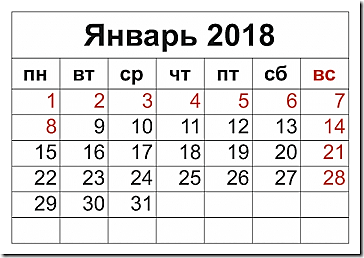 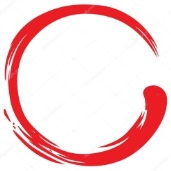 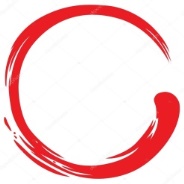 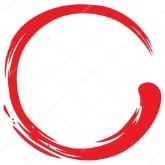 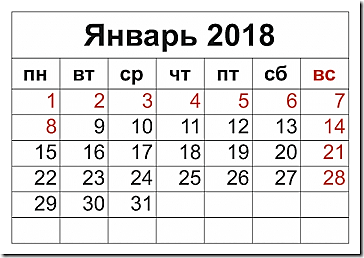 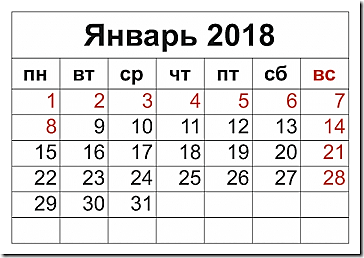 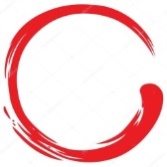 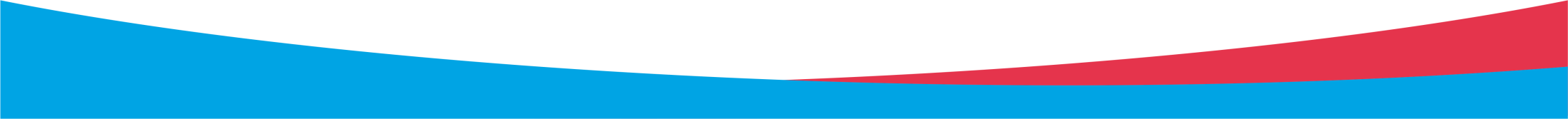 13.09.2018
9
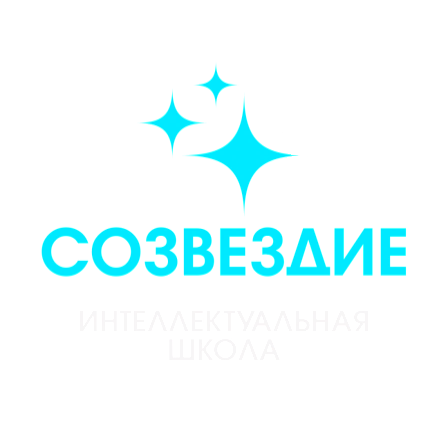 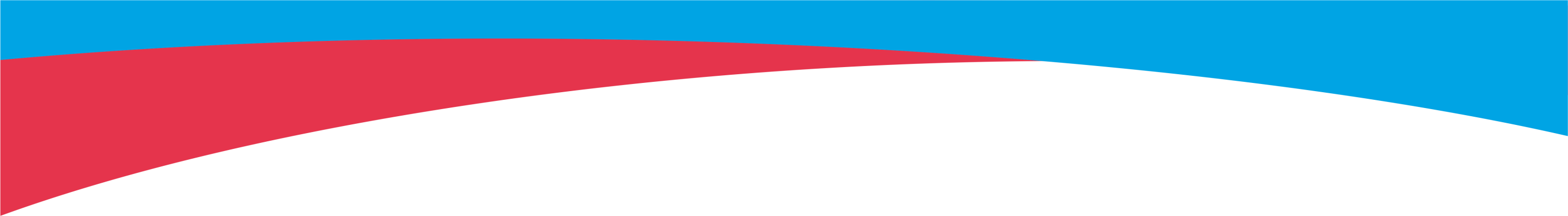 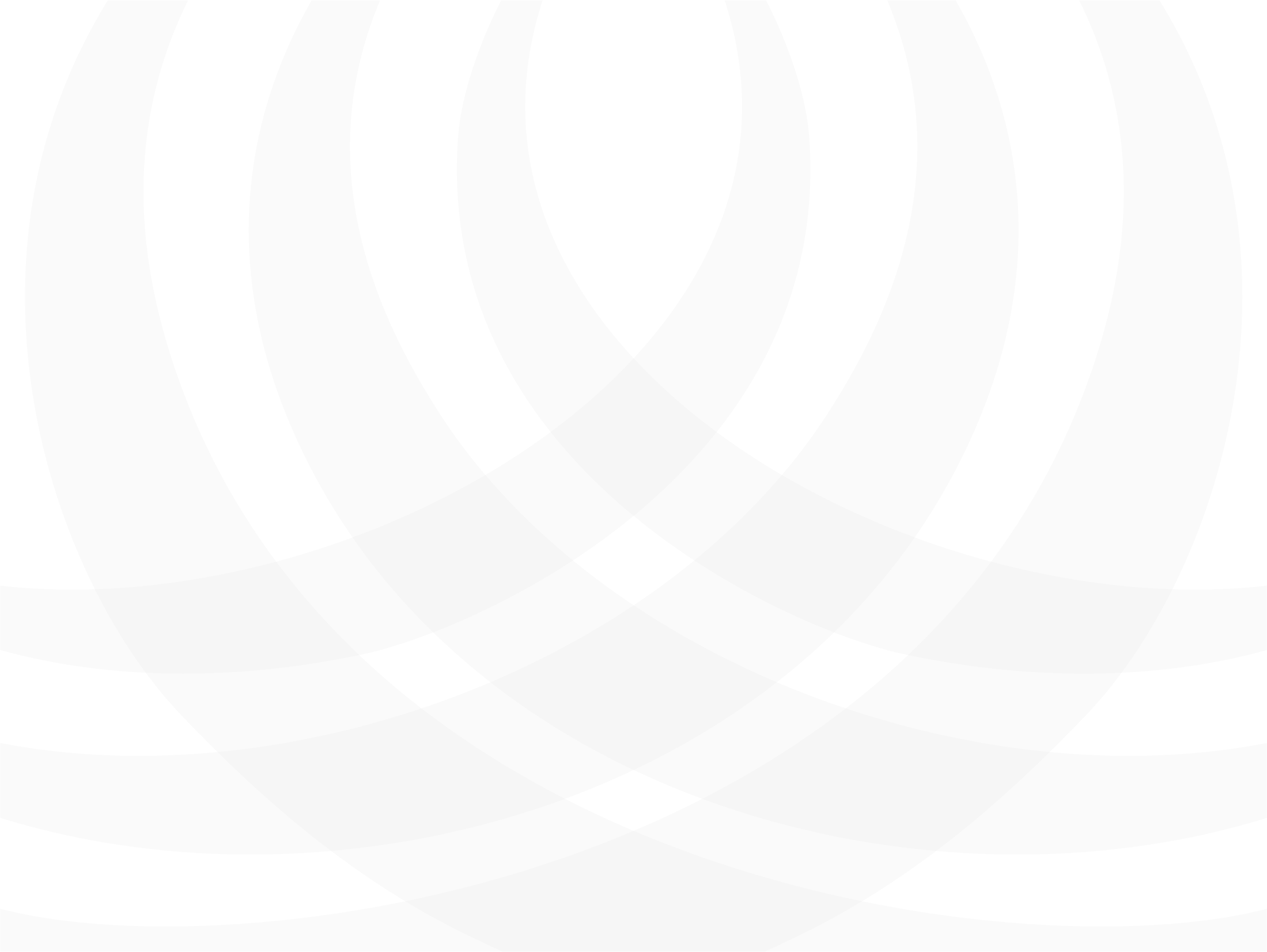 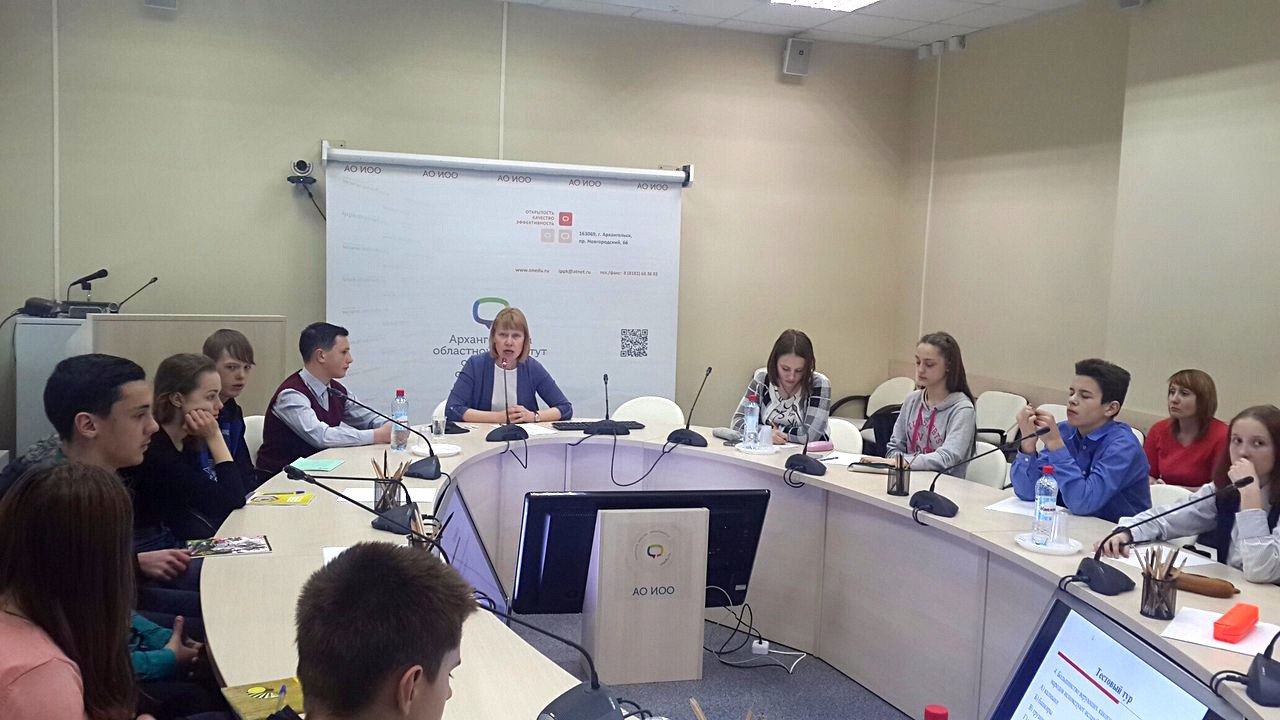 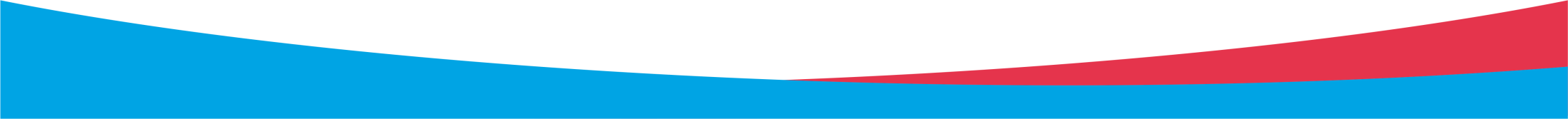 13.09.2018
10
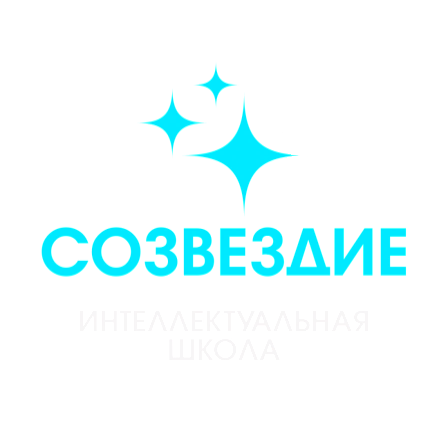 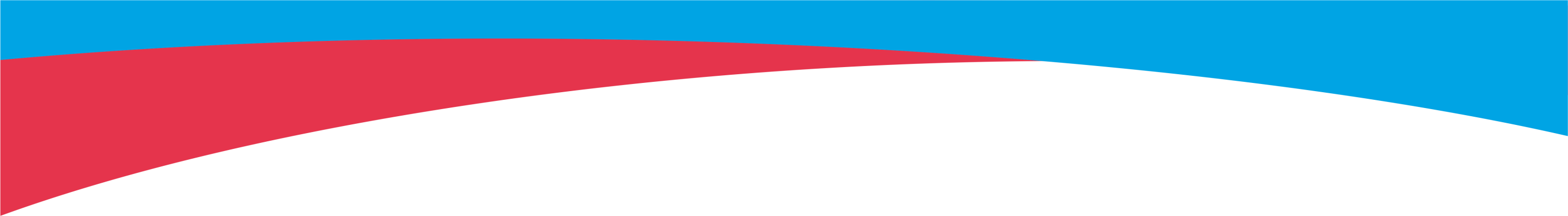 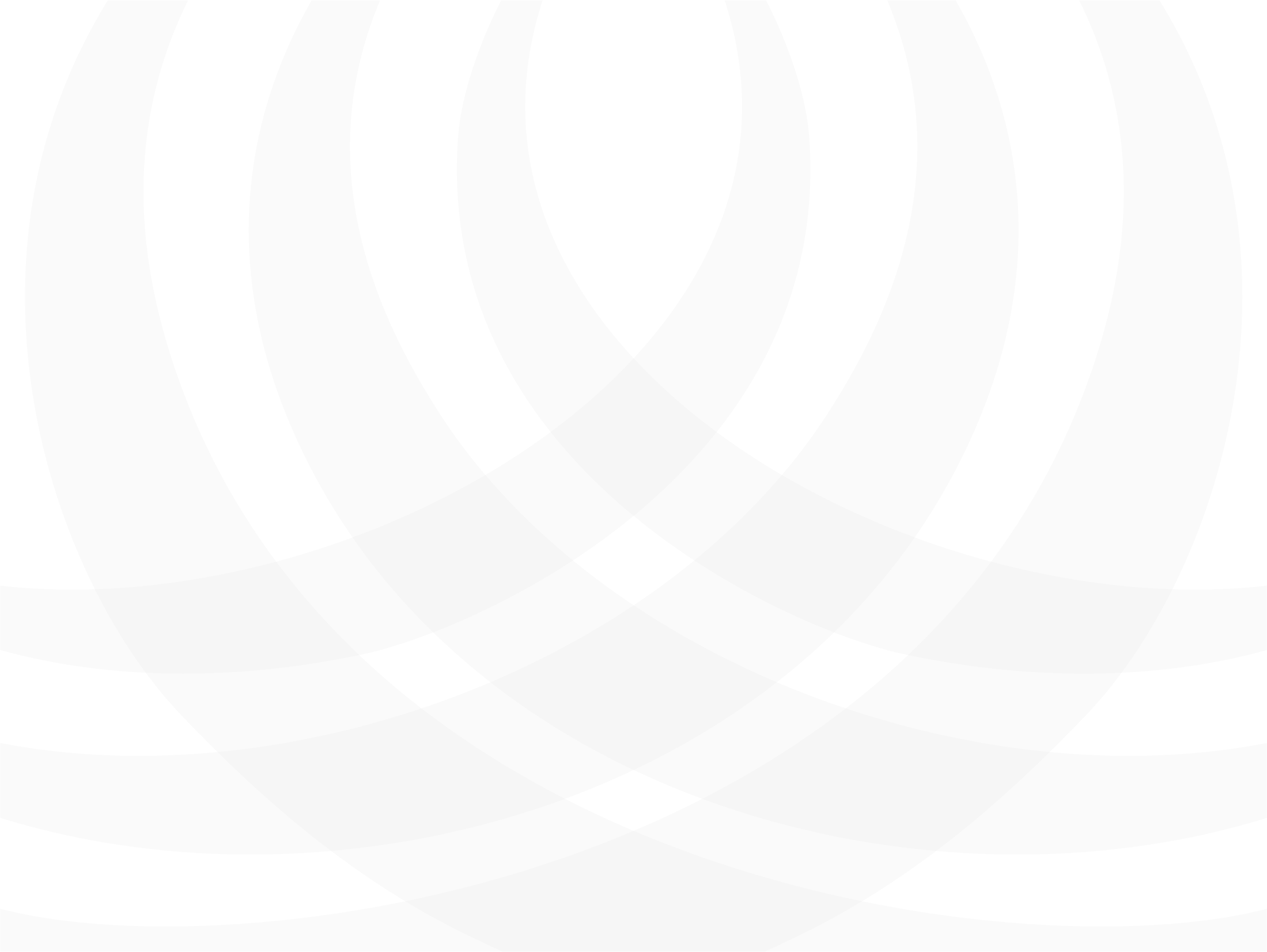 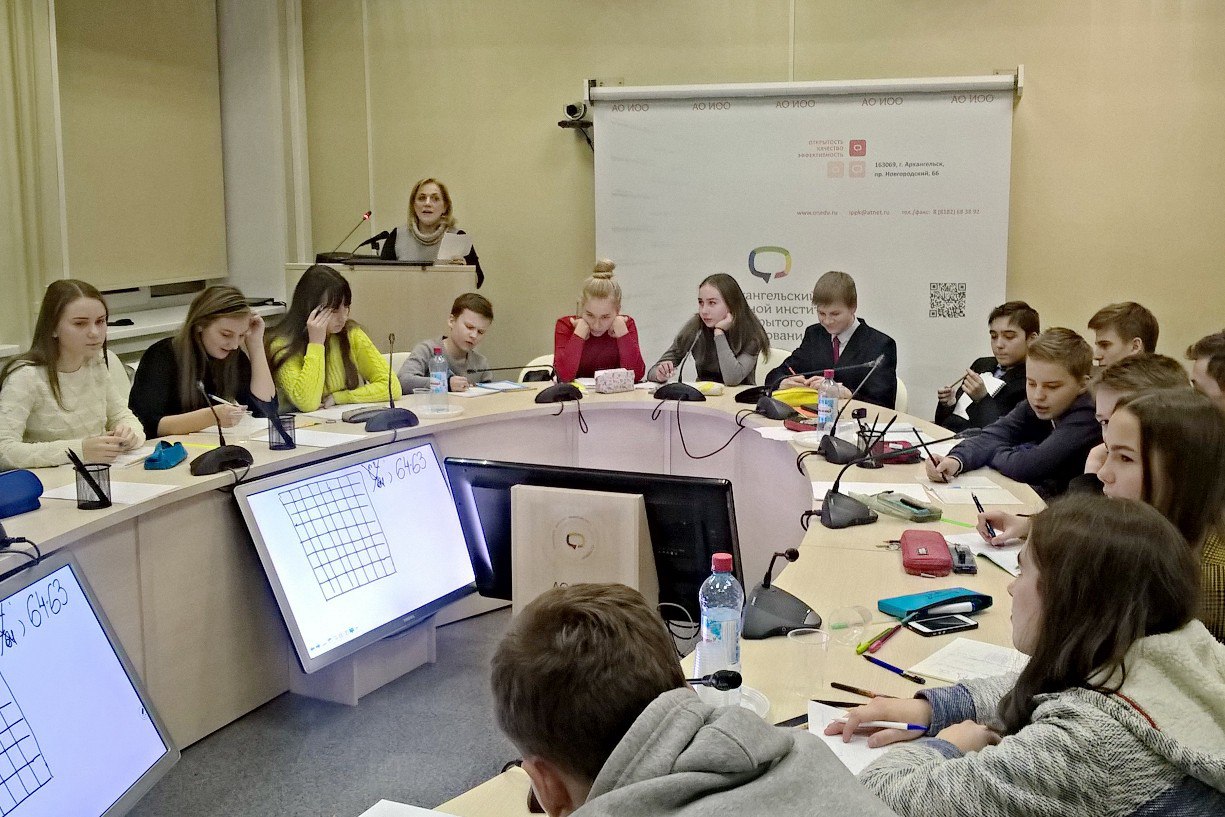 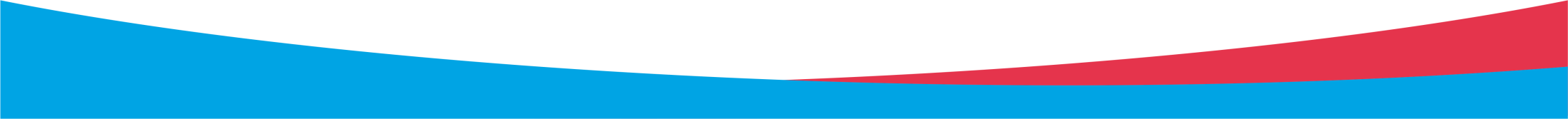 13.09.2018
11
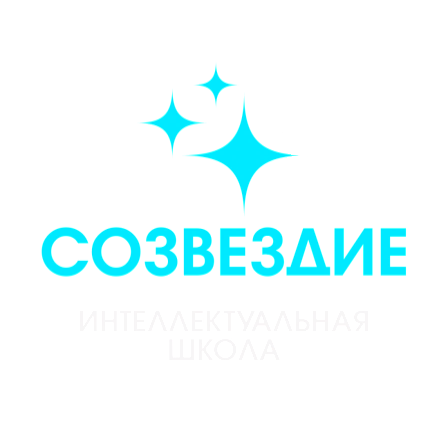 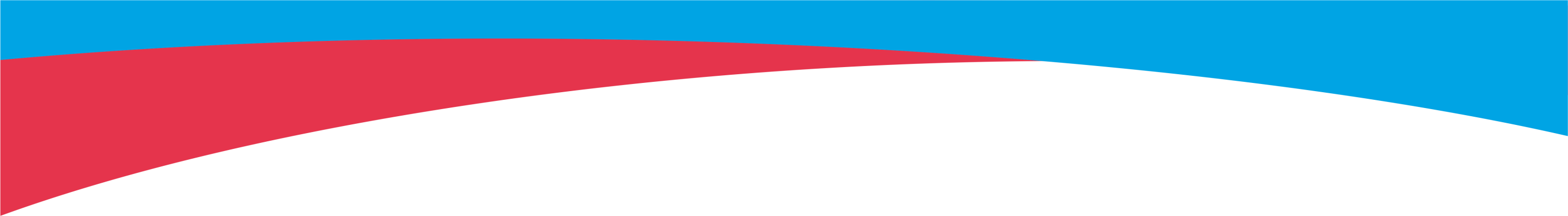 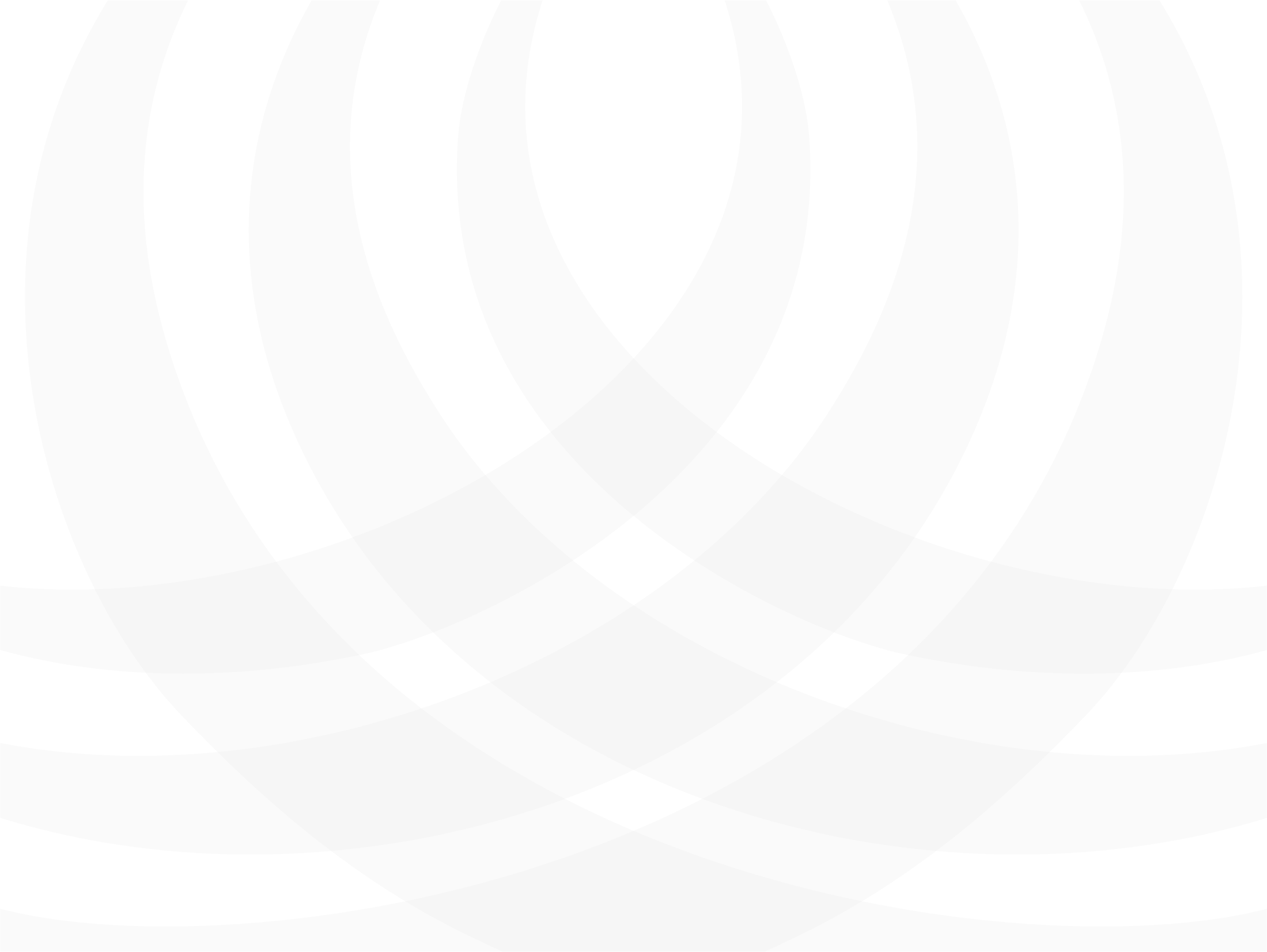 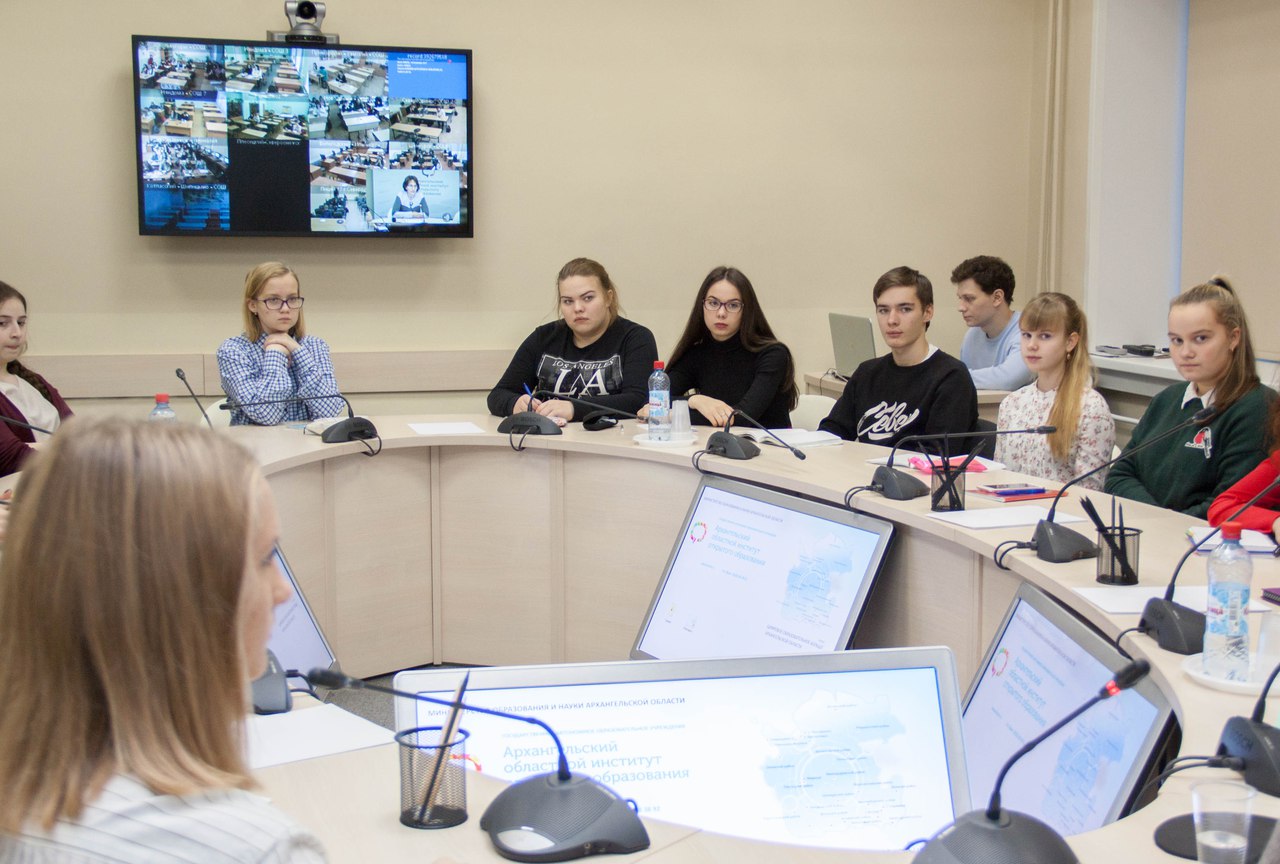 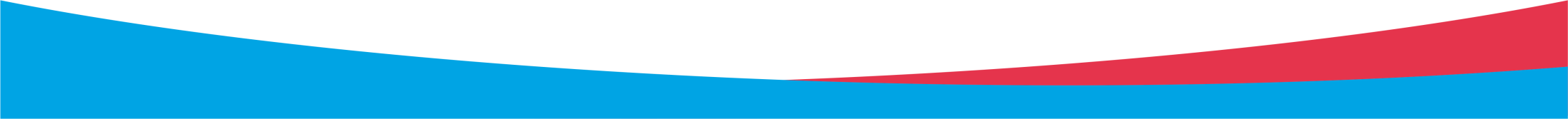 13.09.2018
12
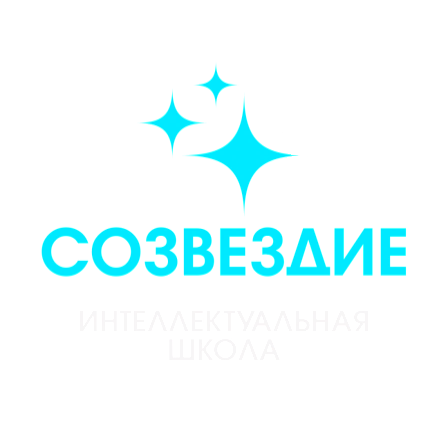 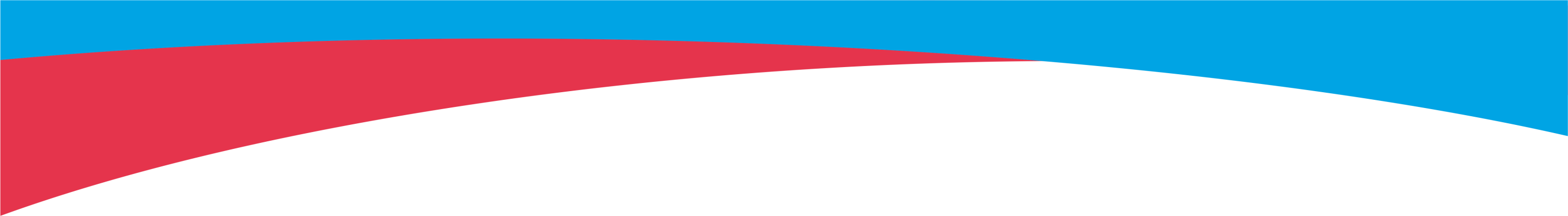 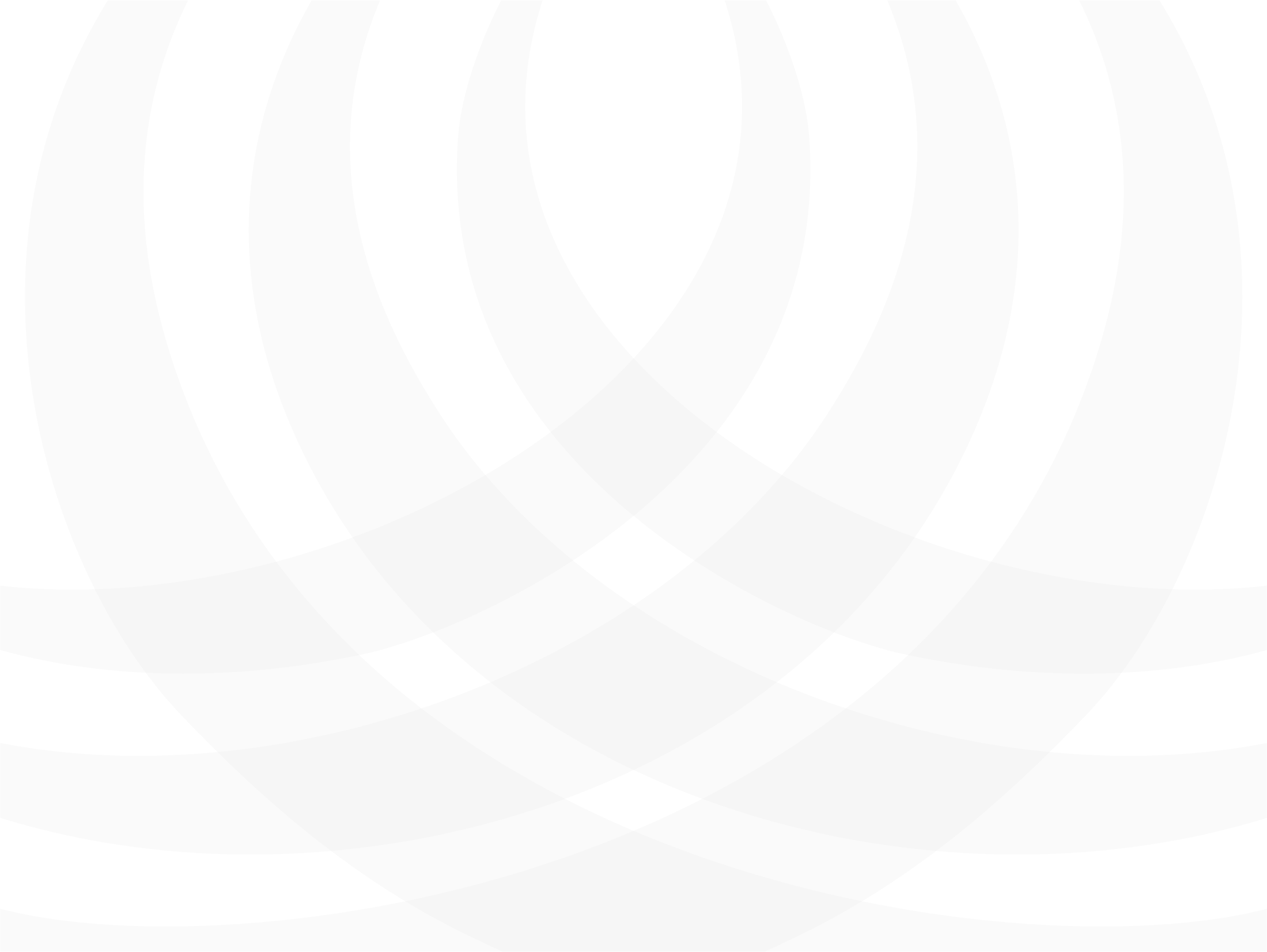 Условия обучения
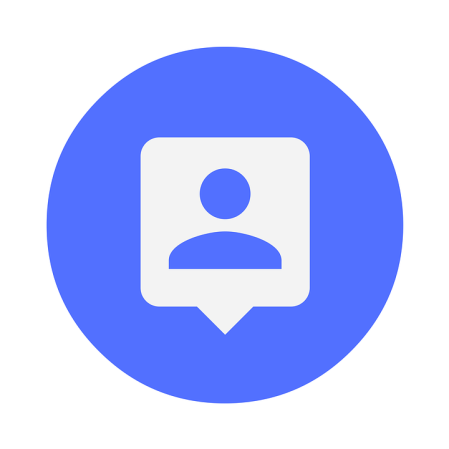 Посещение лекций
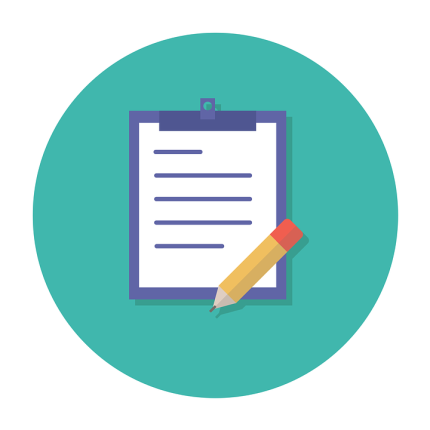 Выполнение домашних заданий
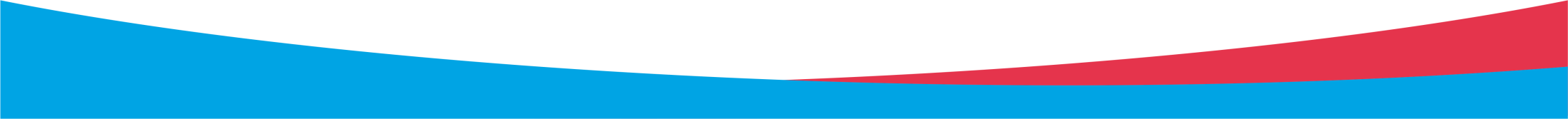 13.09.2018
13
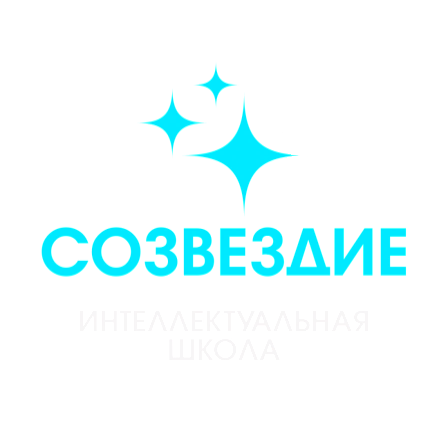 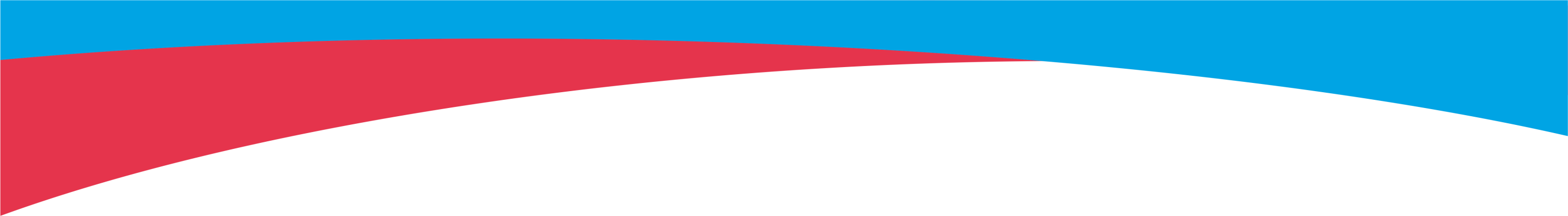 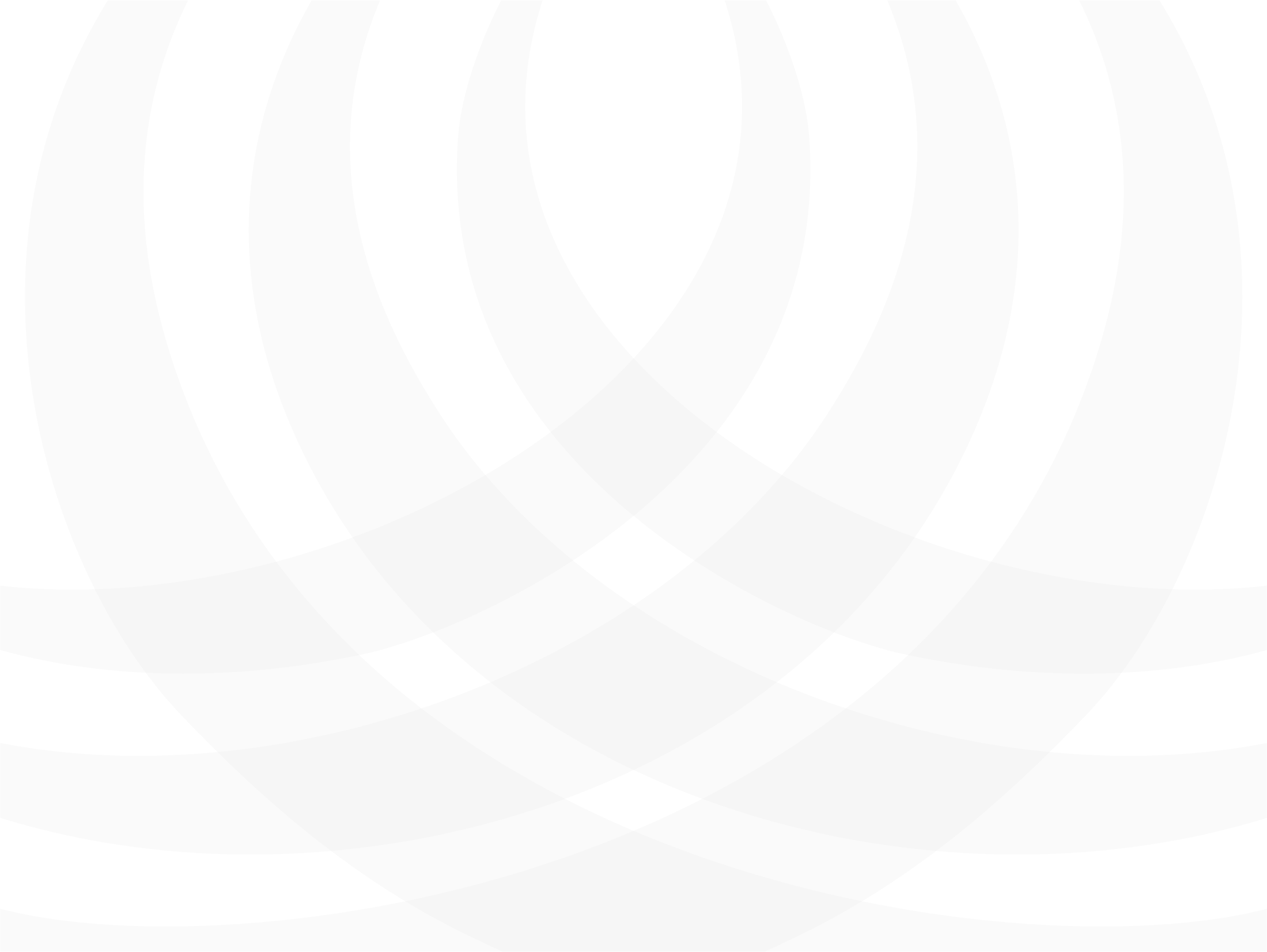 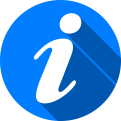 Сайт дистанционного обучения do.arkh-edu.ru
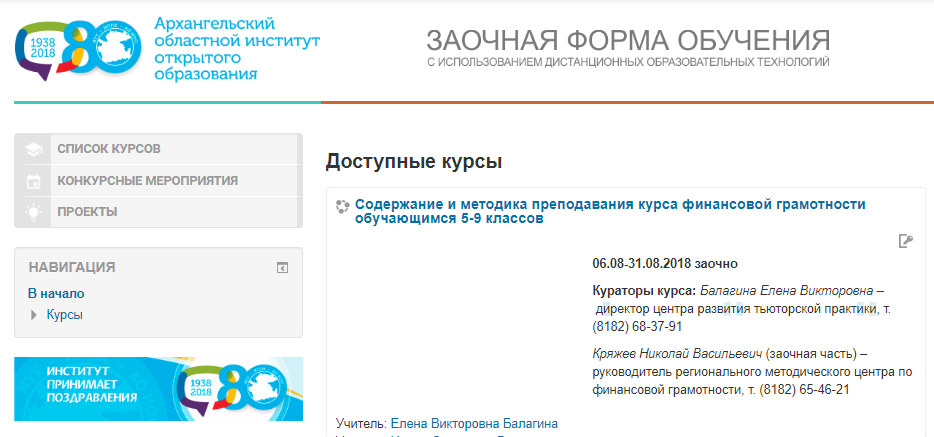 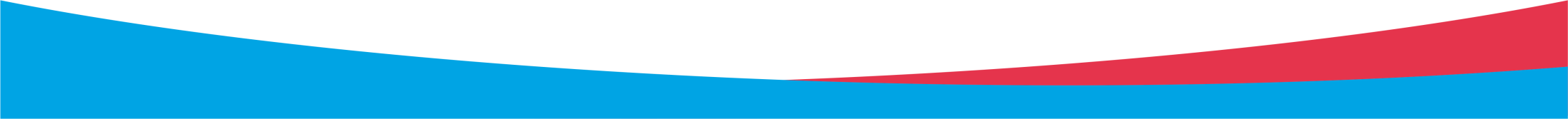 13.09.2018
14
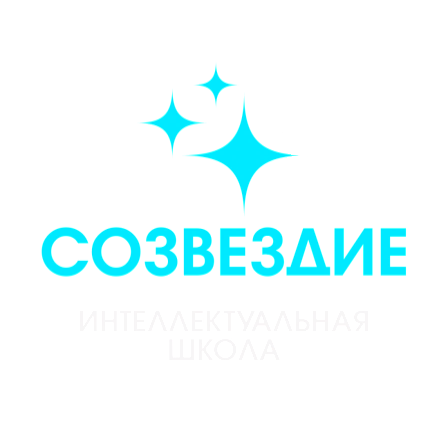 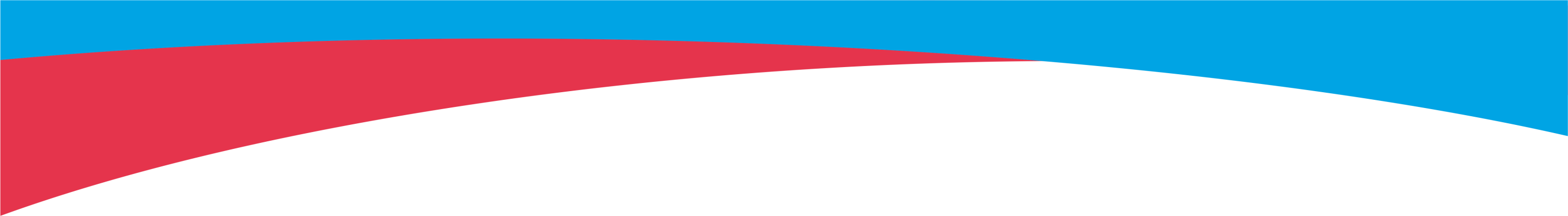 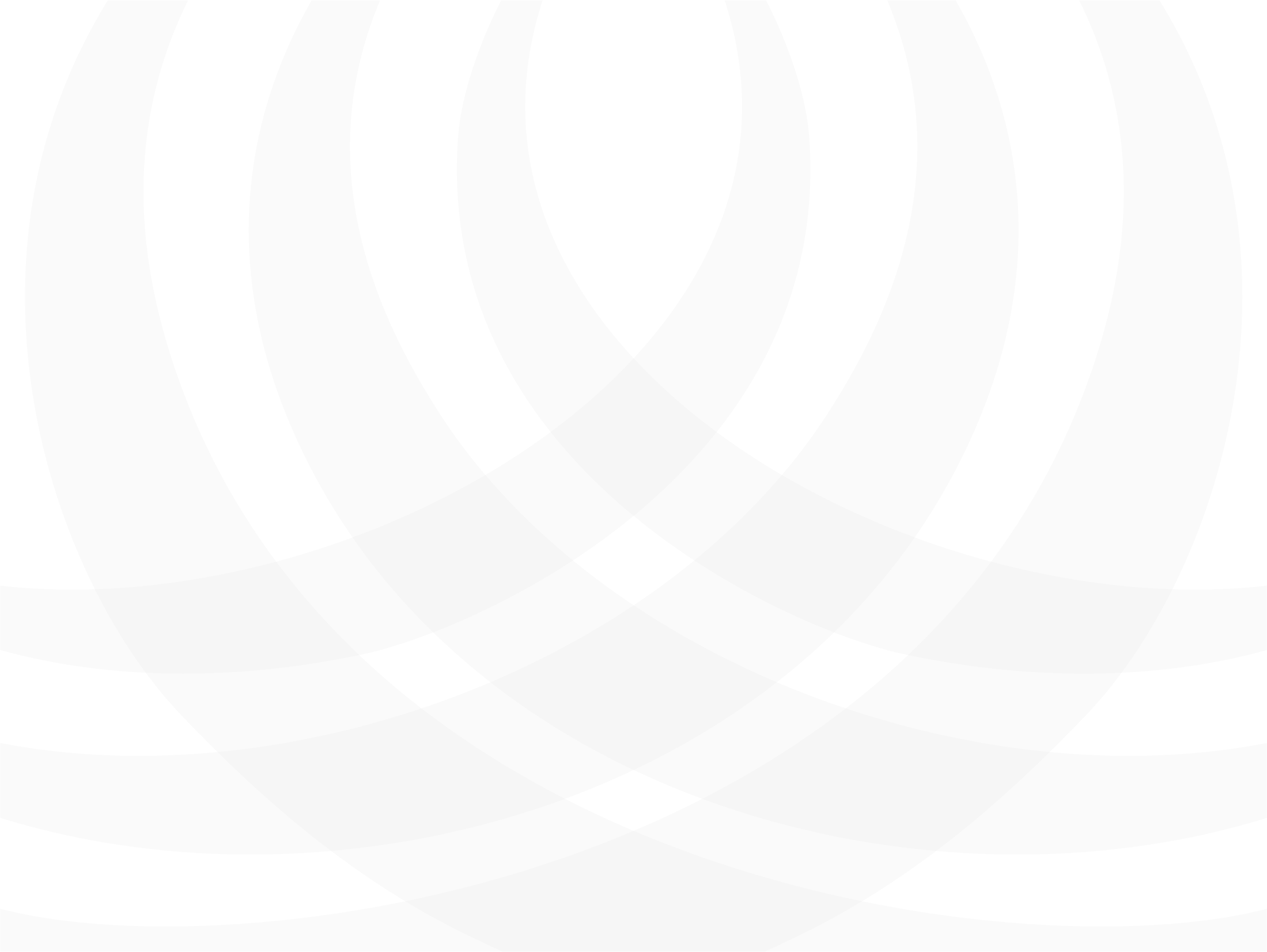 Куратор от образовательной организации

контролирует посещение лекций, выполнение заданий обучающимися Дистанционной школы, 

осуществляет взаимодействие с организационным комитетом Дистанционной школы.
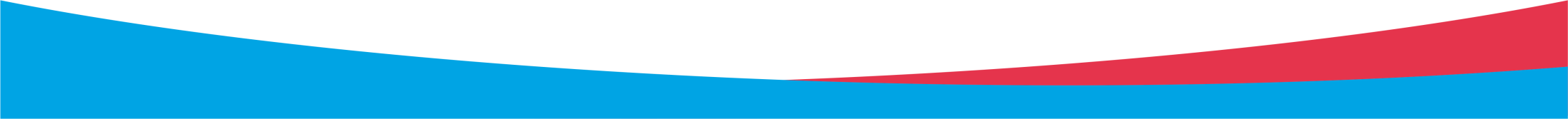 13.09.2018
15
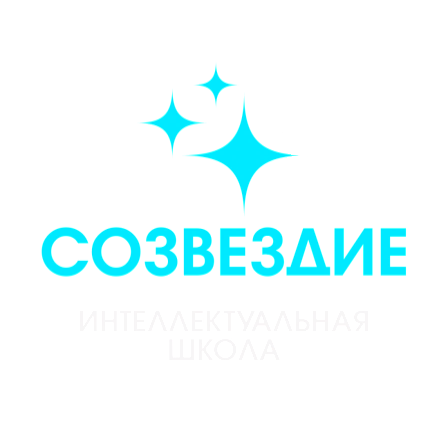 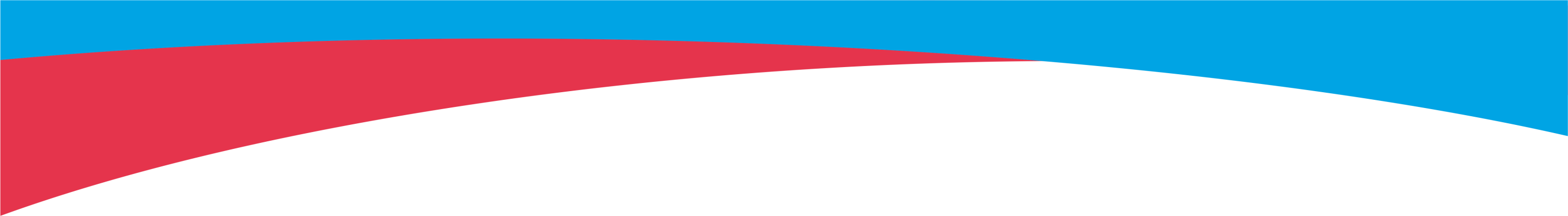 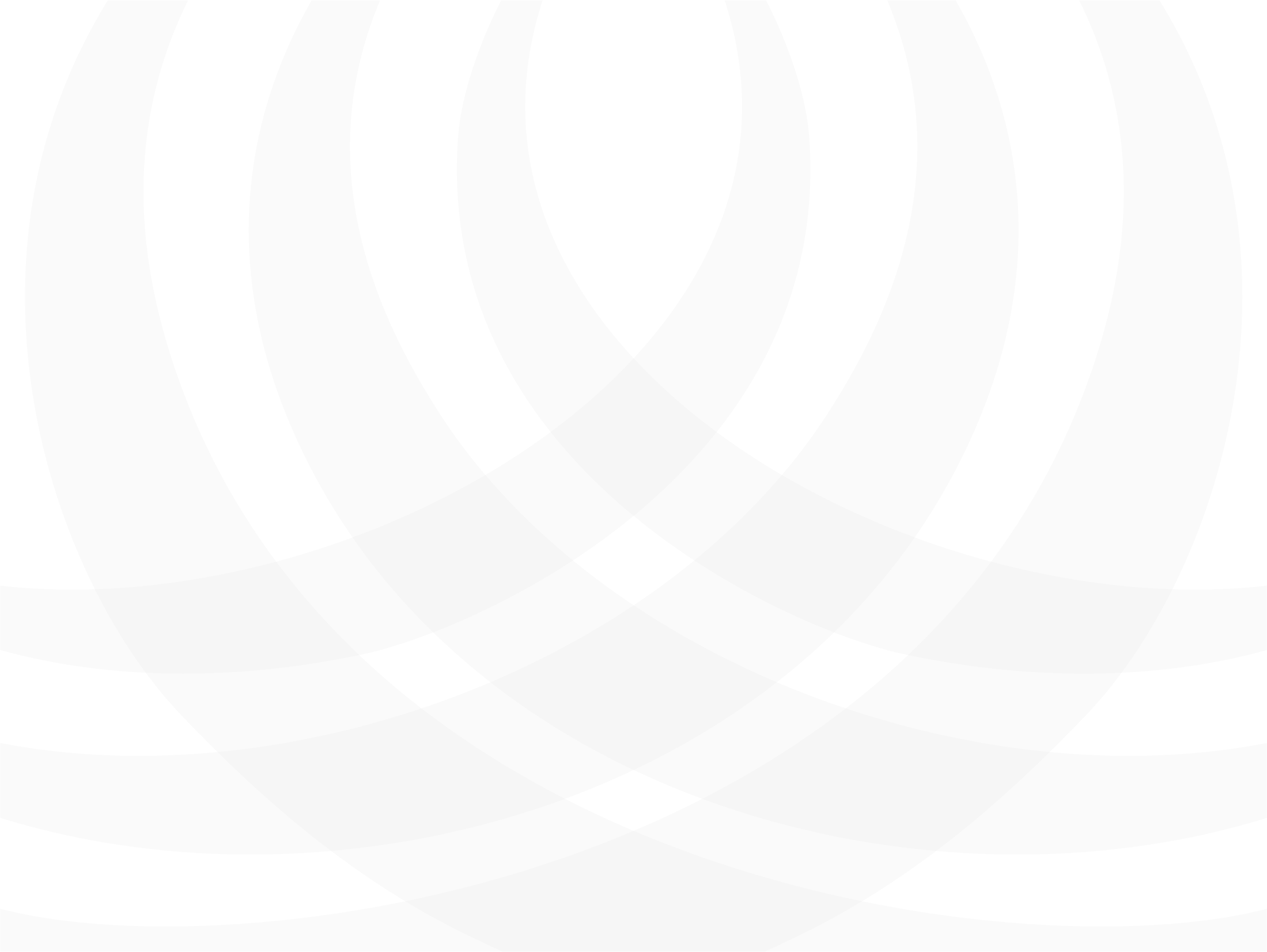 сайт «Педагогическое сопровождение одаренности» 
cptd.ippk.arkh-edu.ru 

группа «Сопровождение одарённых детей Поморья»  
vk.com/29talant
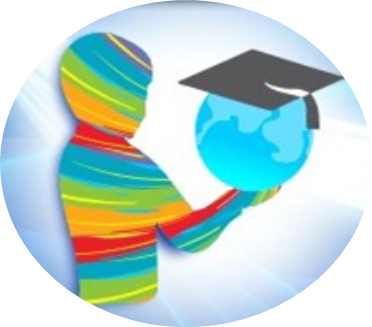 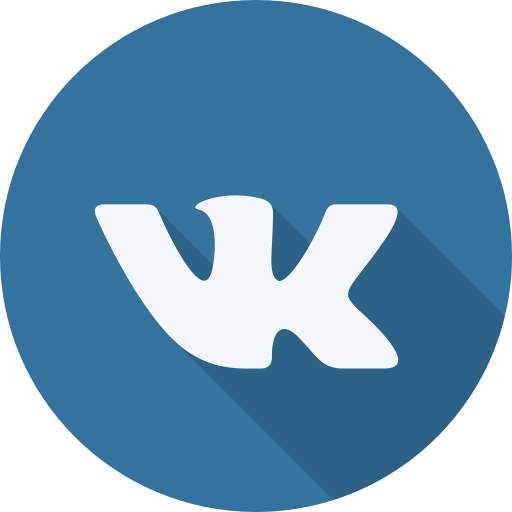 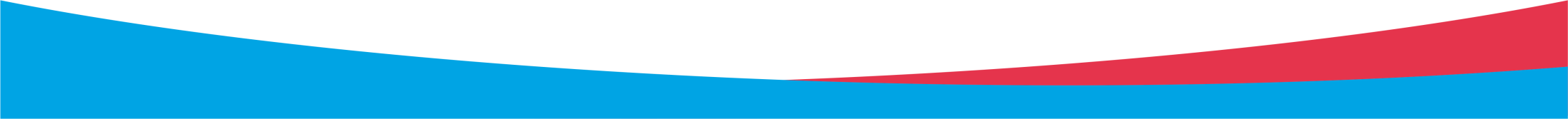 13.09.2018
16
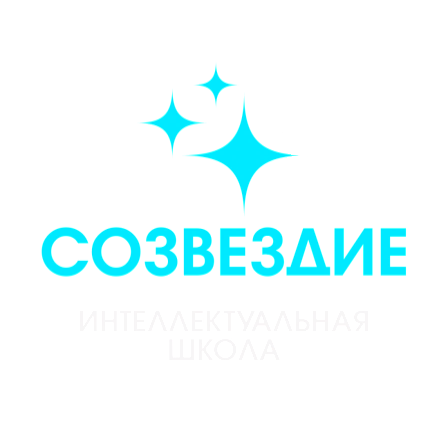 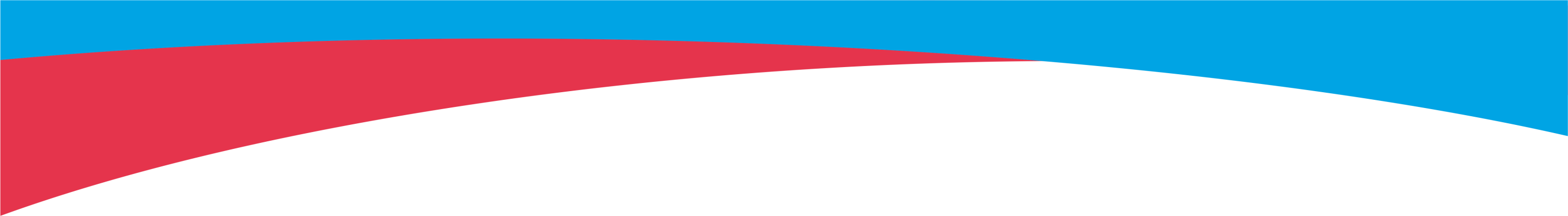 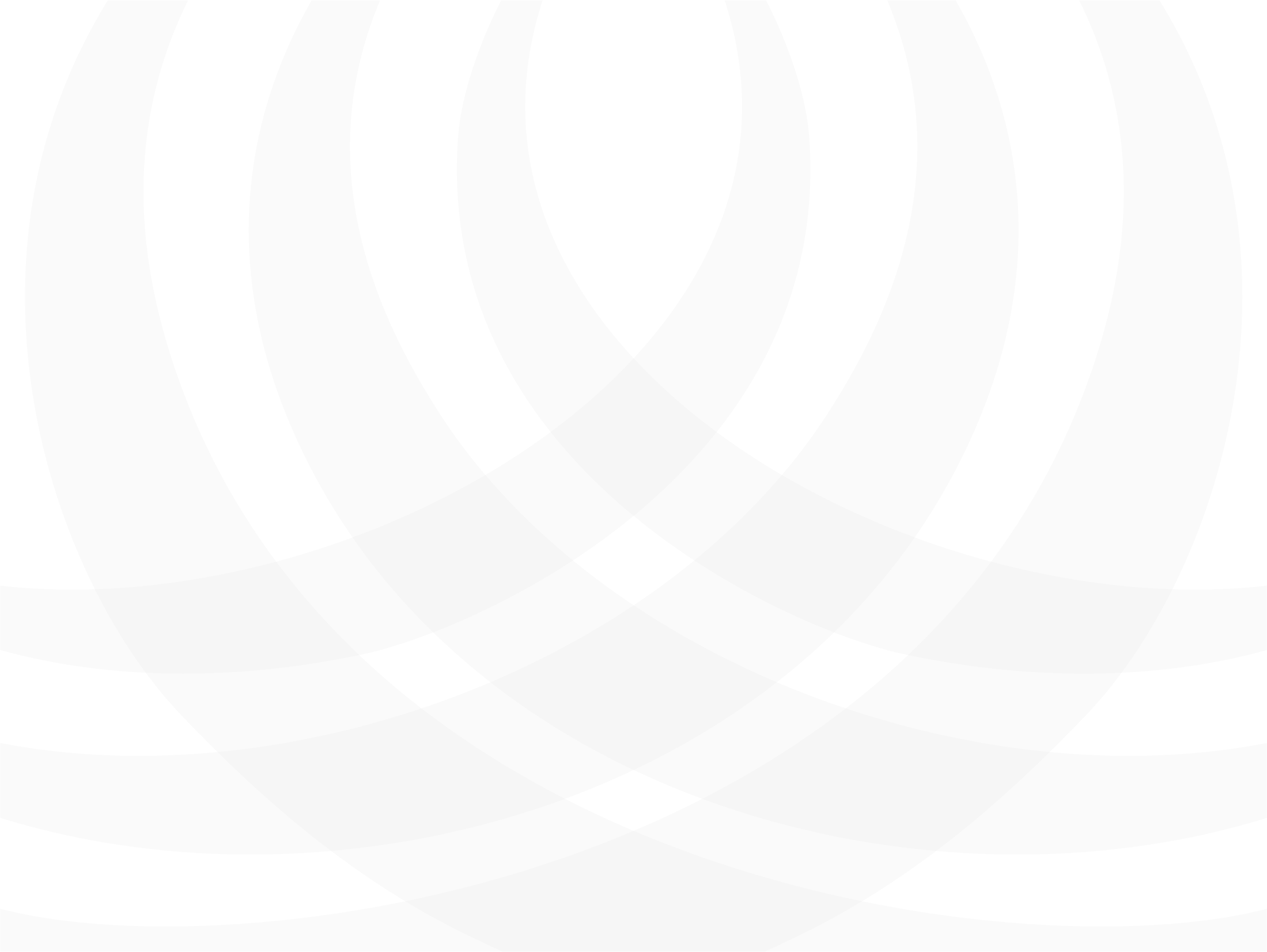 cptd.ippk.arkh-edu.ru
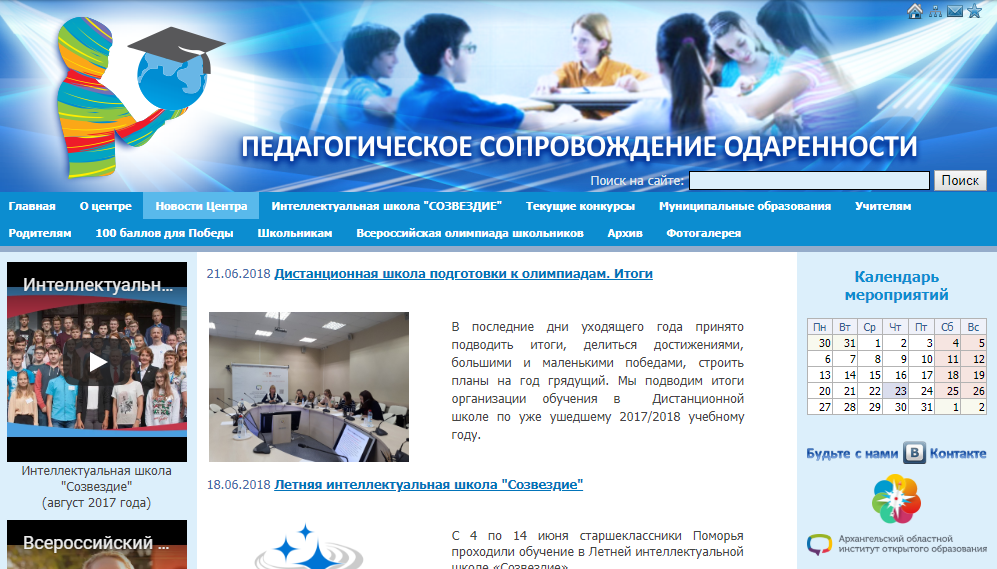 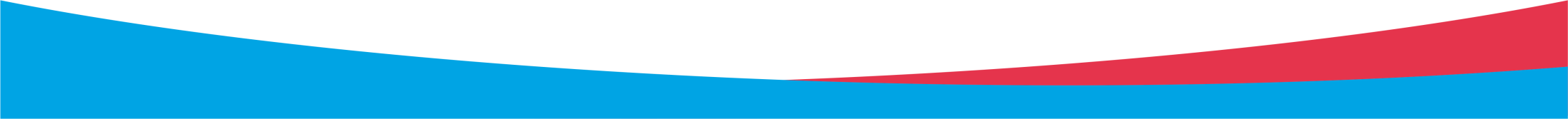 13.09.2018
17
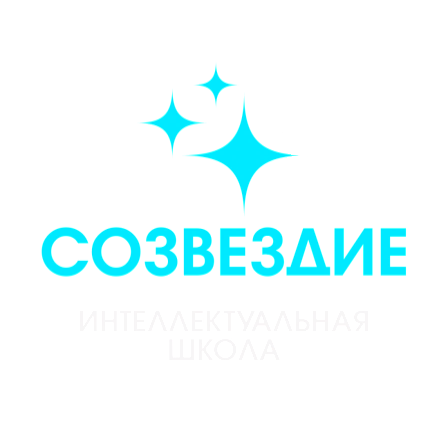 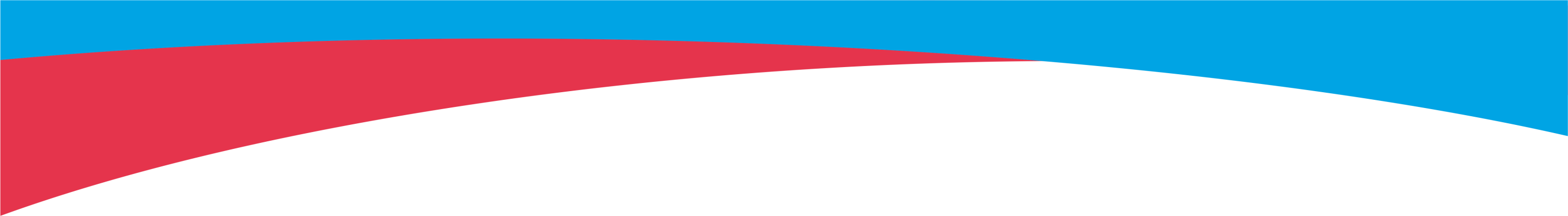 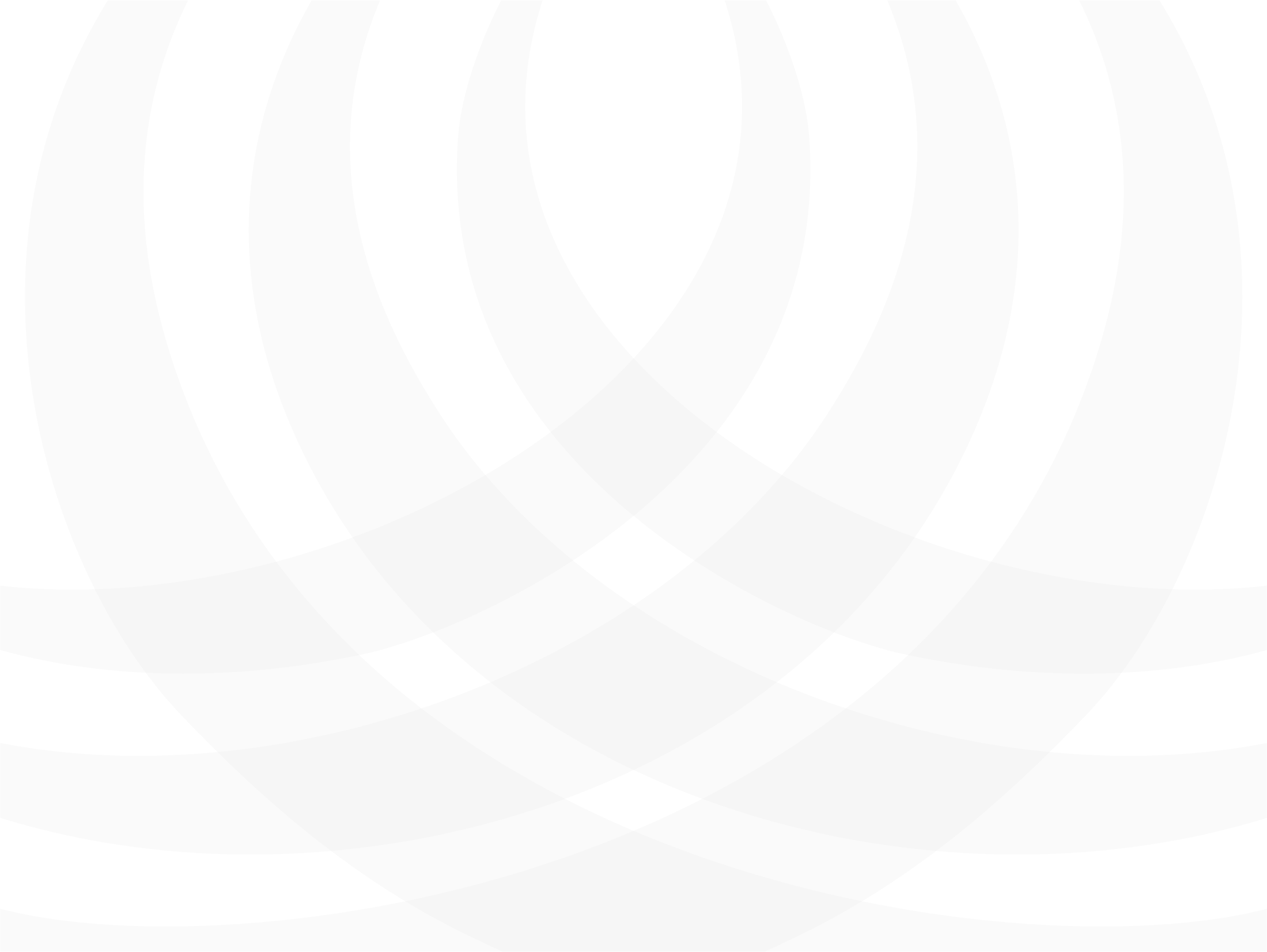 Заявки от МО
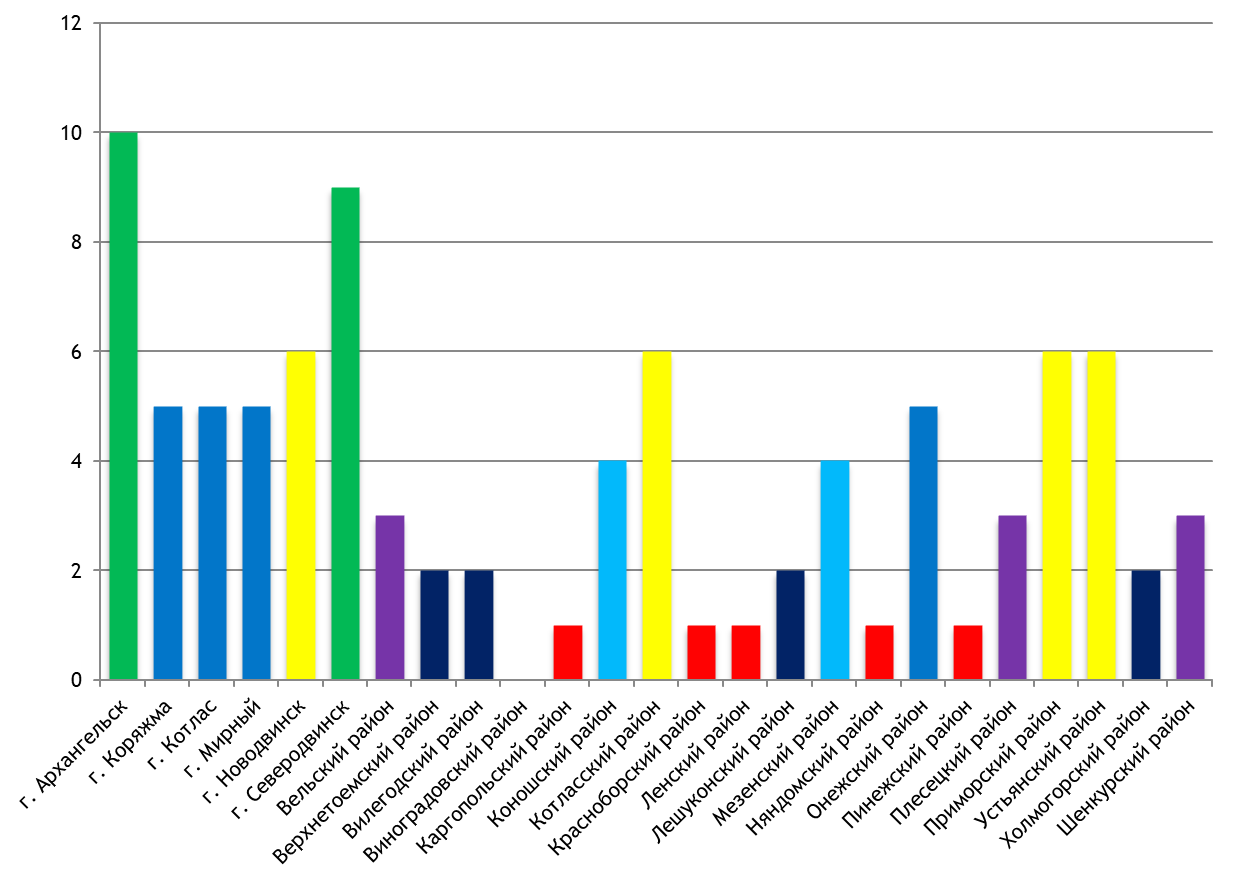 Курсы дистанционной школы
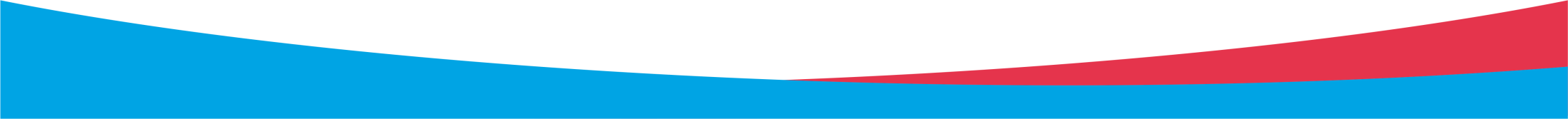 13.09.2018
18
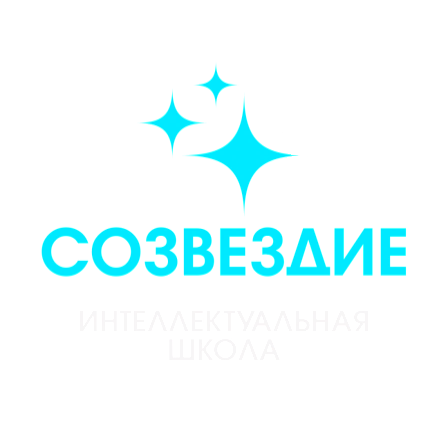 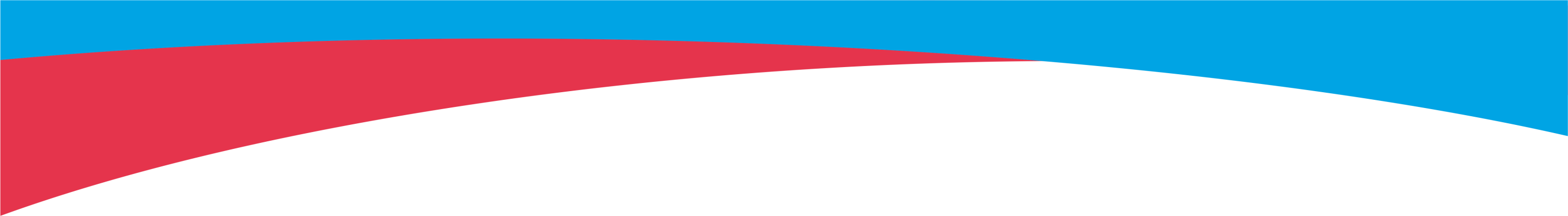 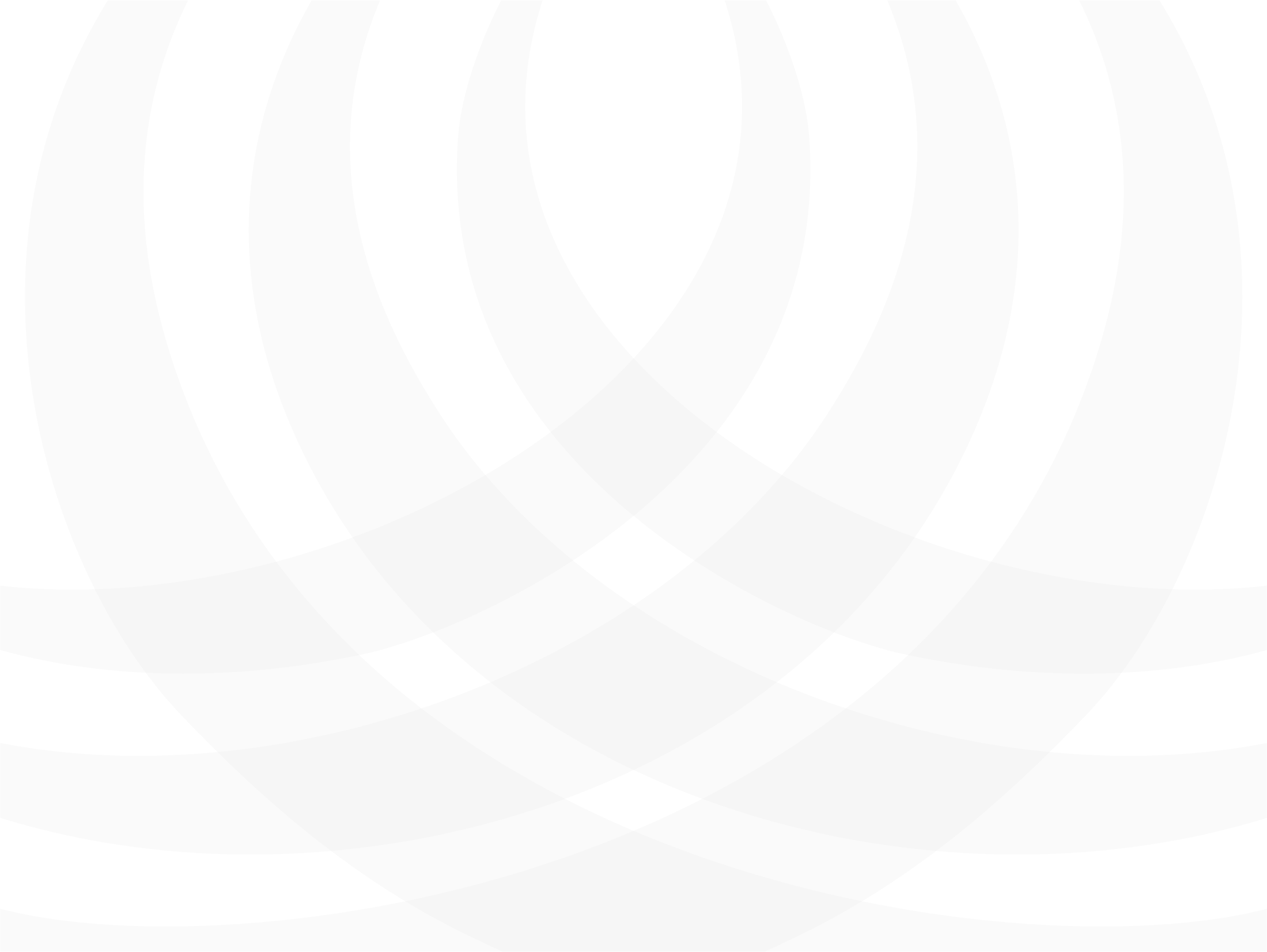 Порядок регистрации 

на курсы Дистанционной 
интеллектуальной школы «Созвездие» 

кураторов и обучающихся образовательных организаций Архангельской области
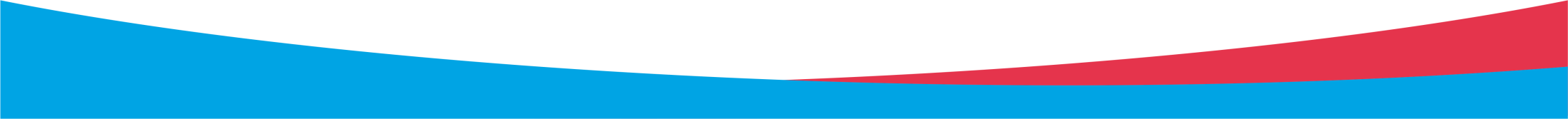 13.09.2018
19
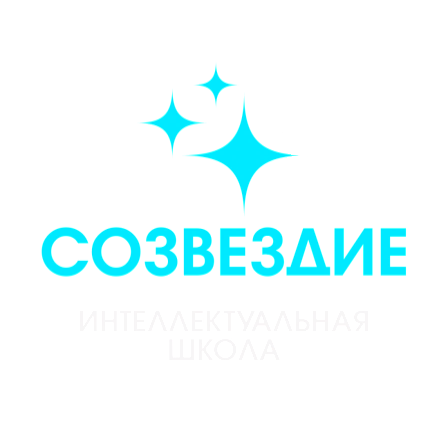 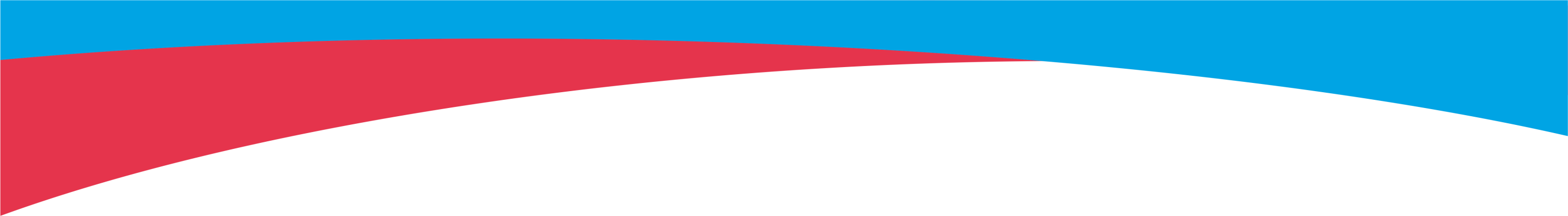 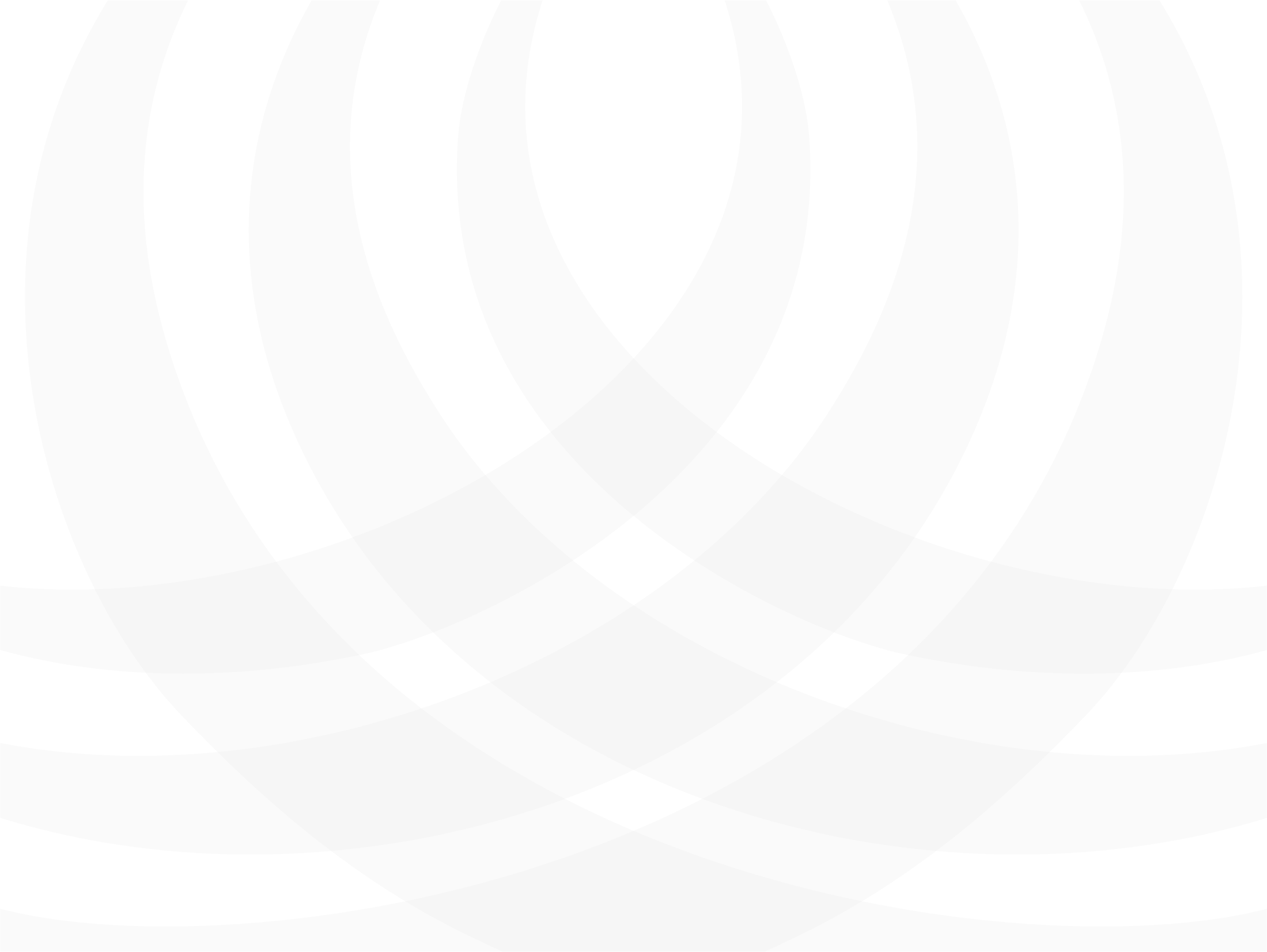 График (условно)
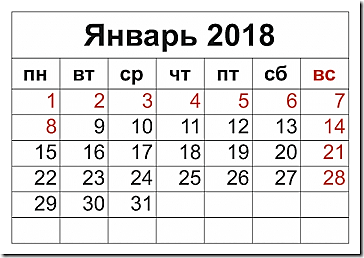 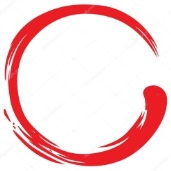 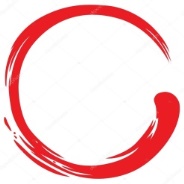 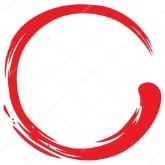 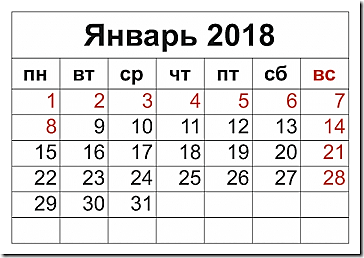 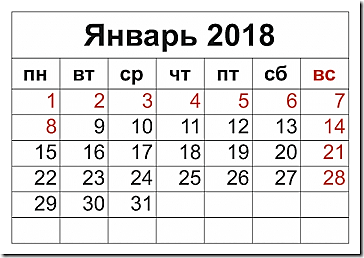 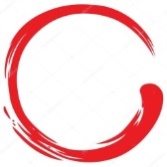 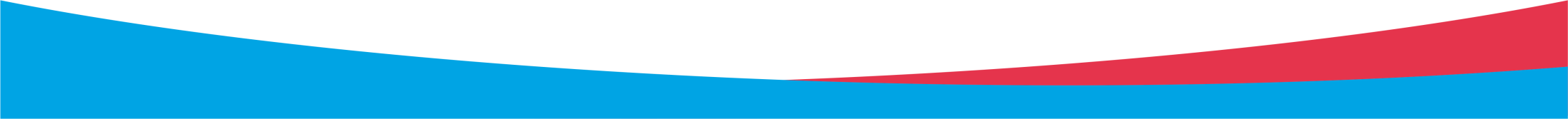 13.09.2018
20
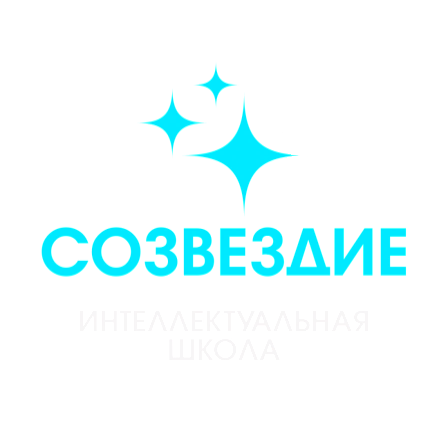 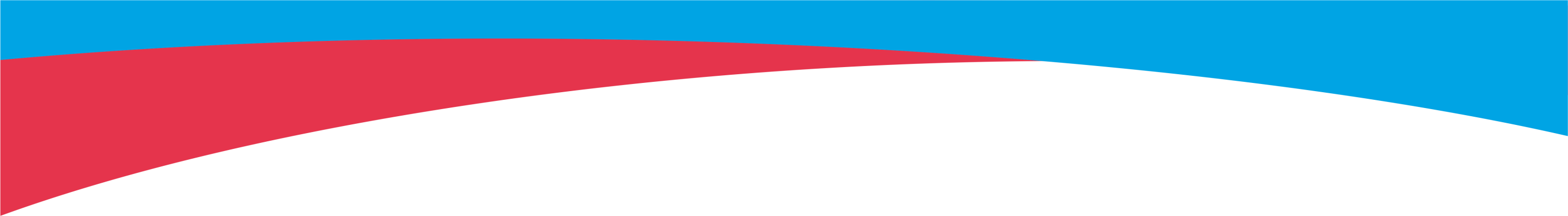 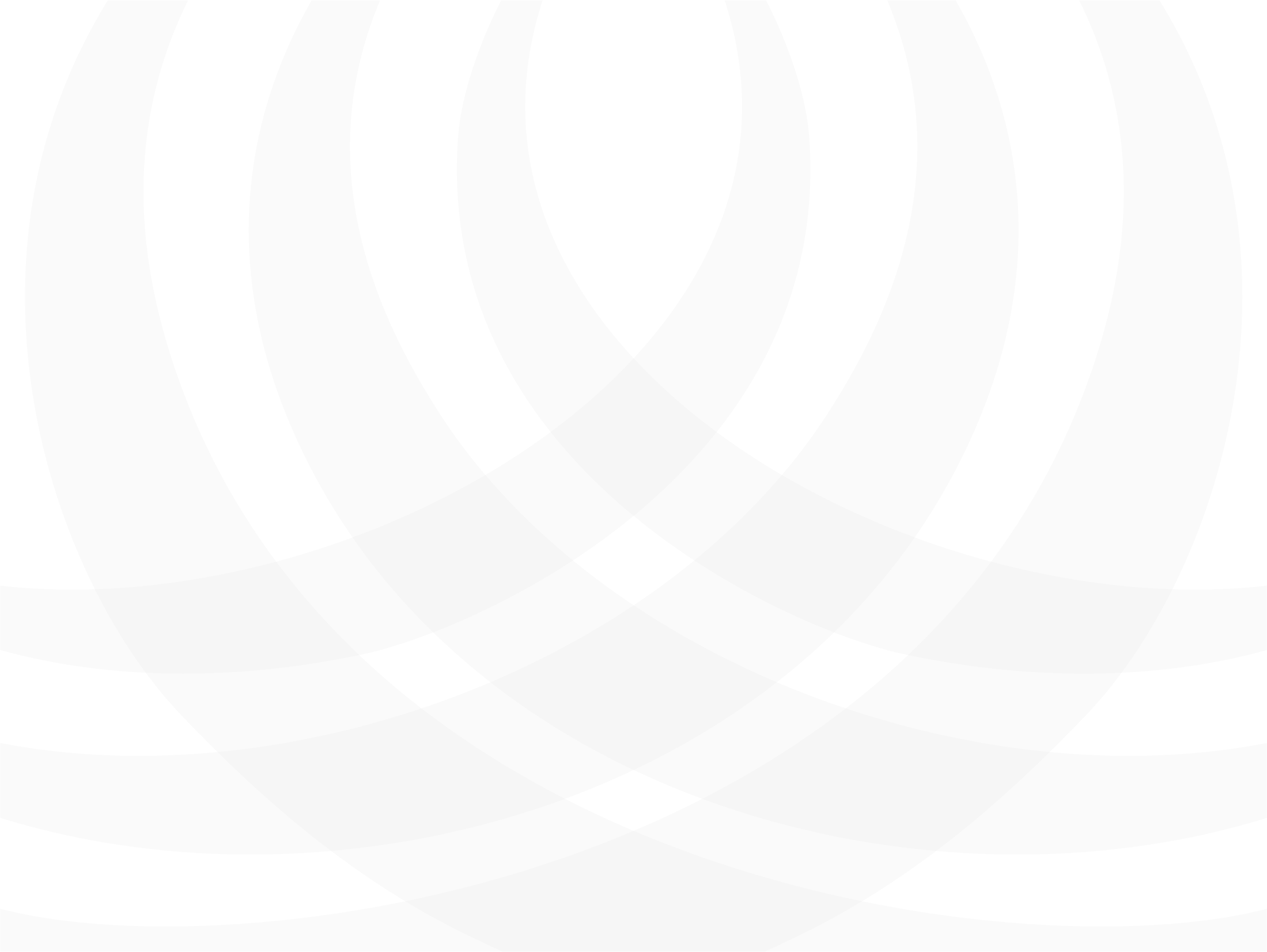 Курс обучения состоит из 

9 часов теоретической части: 
лекции, 
решение задач совместно с преподавателем, 
разбор домашних заданий и Итоговой контрольной работы.

3 часа самостоятельной работы (самостоятельное выполнение домашних заданий и Итоговой контрольной работы).
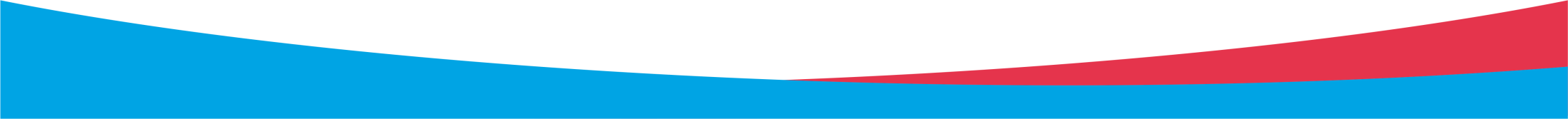 13.09.2018
21
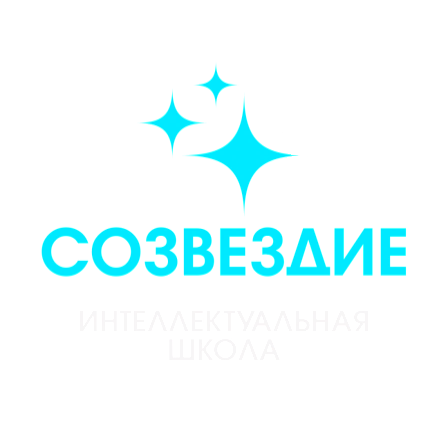 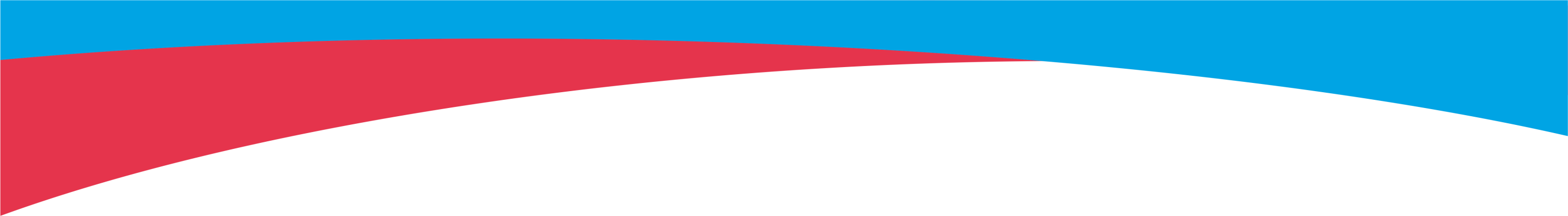 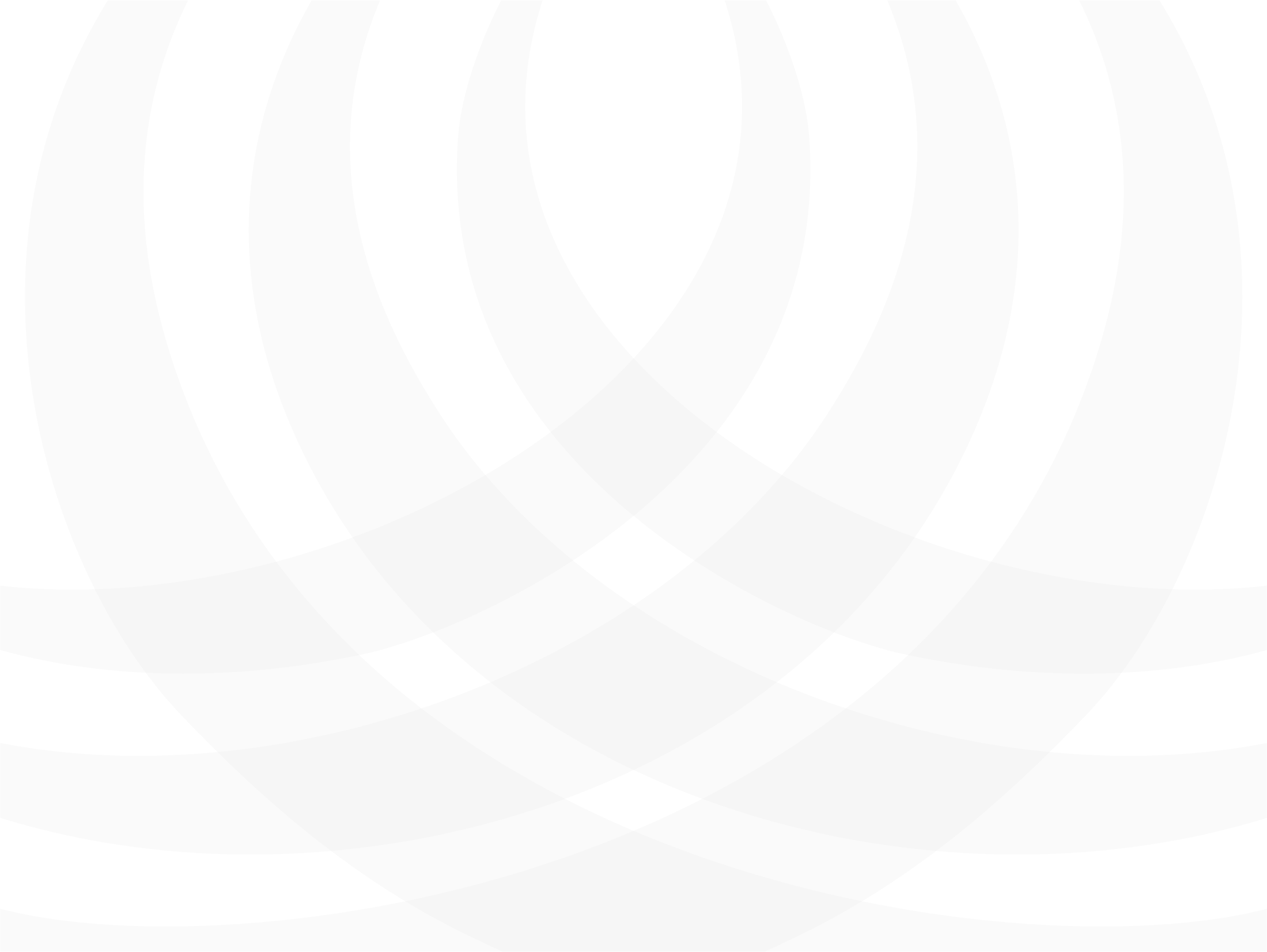 Для регистрации обучающихся на курсы Дистанционной интеллектуальной школы «Созвездие»  оператору необходимо:

получить информацию об участниках;

 авторизоваться на сайте cptd.ippk.arkh-edu.ru, перейти в раздел «Интеллектуальная школа «Созвездие» → «Дистанционная школа» → «Заявка»  и заполнить форму регистрации куратора и обучающихся.
тел. 8 (8182) 65-20-62
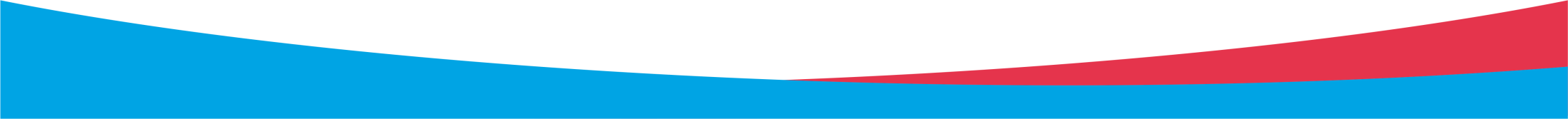 13.09.2018
22
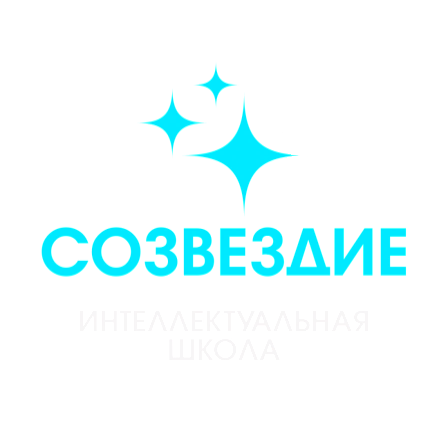 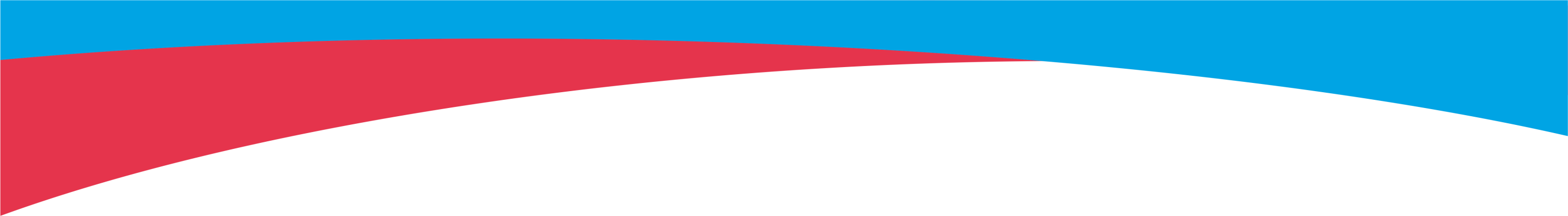 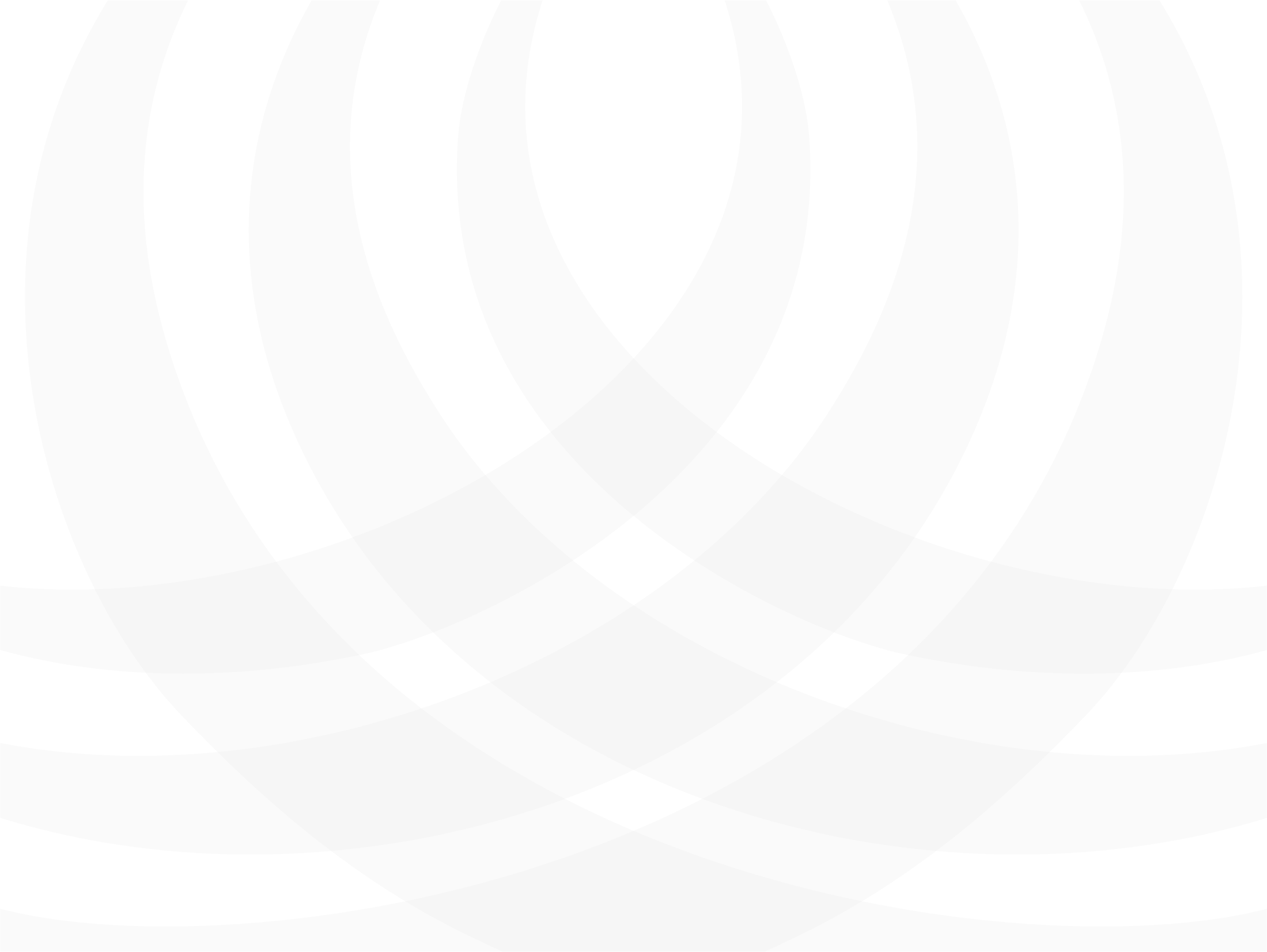 Для заполнения формы заявки от образовательной организации при регистрации на курс Дистанционной школы необходимо передать оператору следующую информацию:

название образовательной организации, наименование курса обучения;

о кураторе: ФИО, должность, контактный телефон, личный адрес электронной почты;

об обучающихся: ФИО, класс, контактный телефон, личный адрес электронной почты, скан-копия согласия на обработку персональных данных ребёнка.
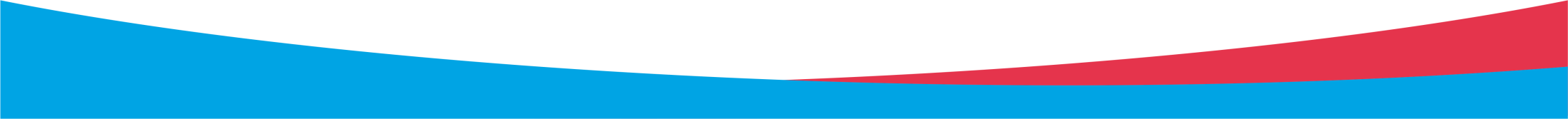 13.09.2018
23
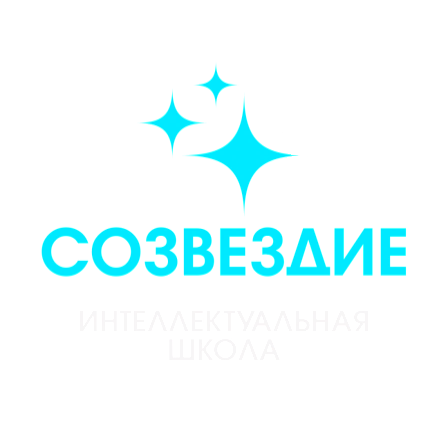 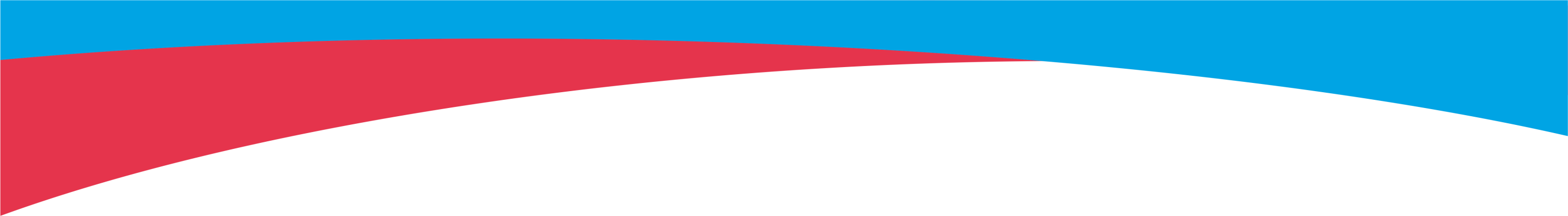 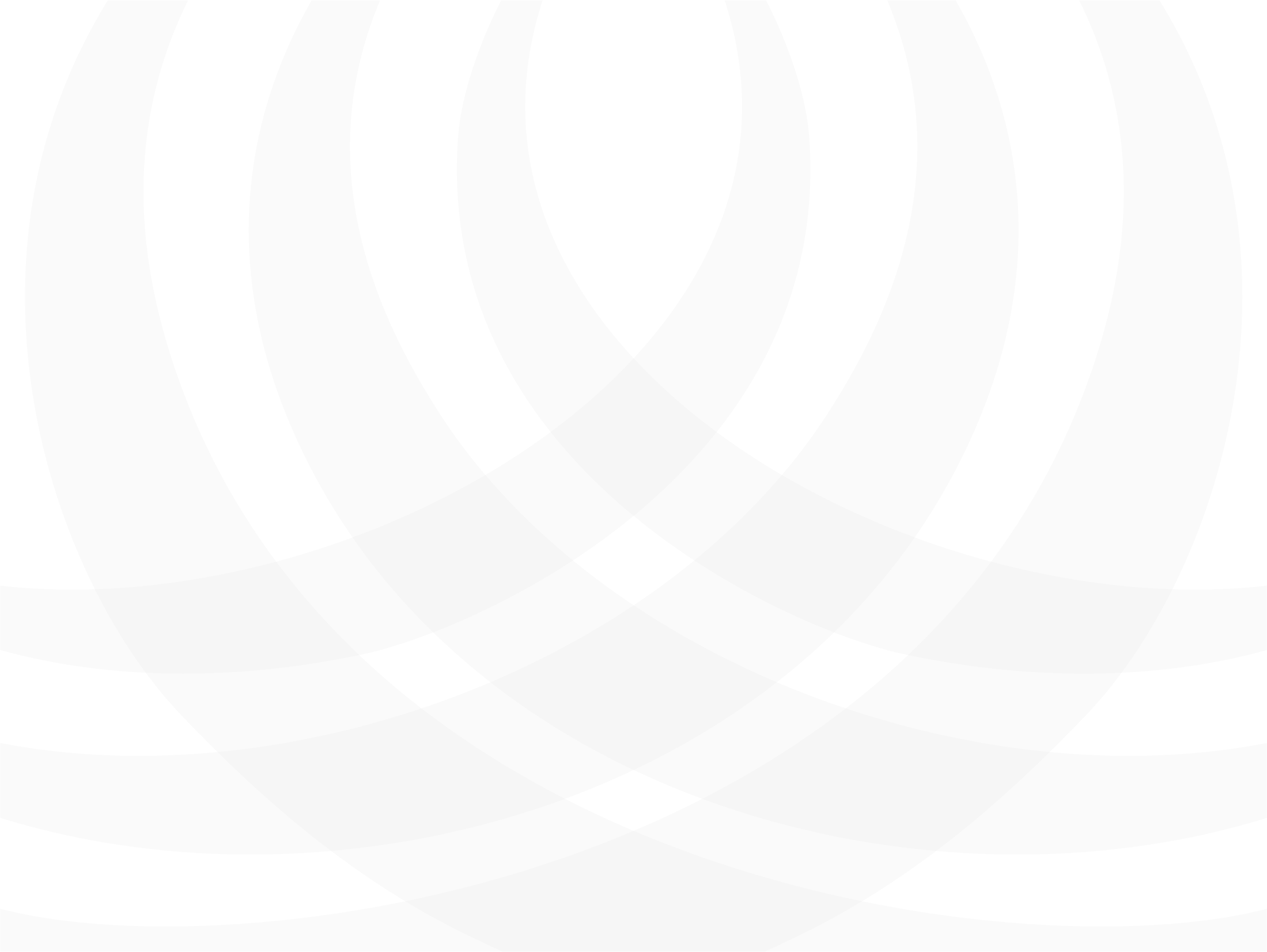 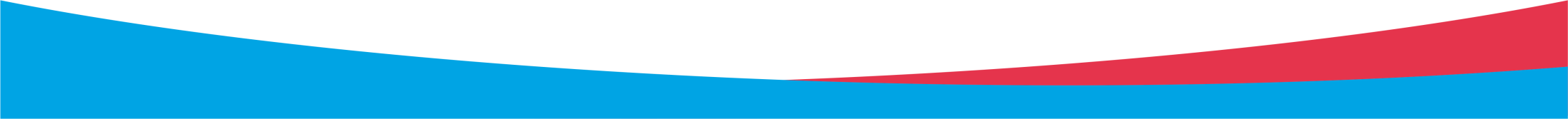 13.09.2018
24
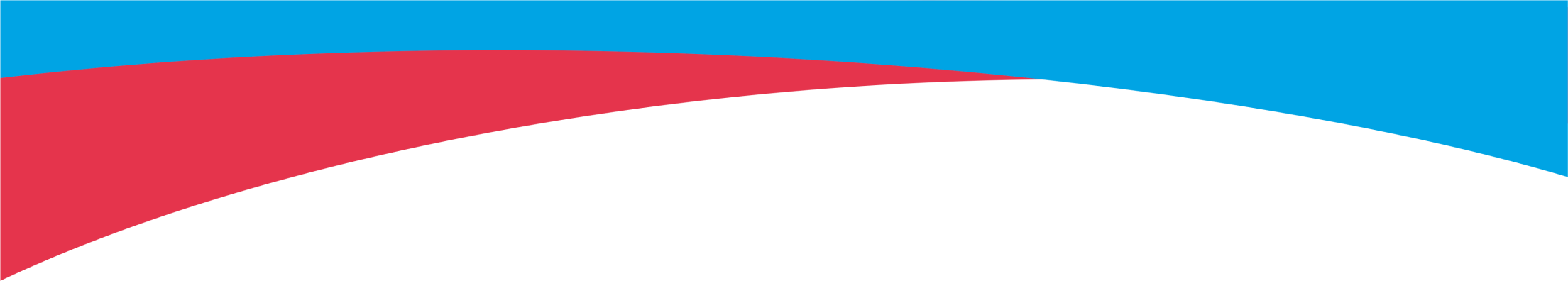 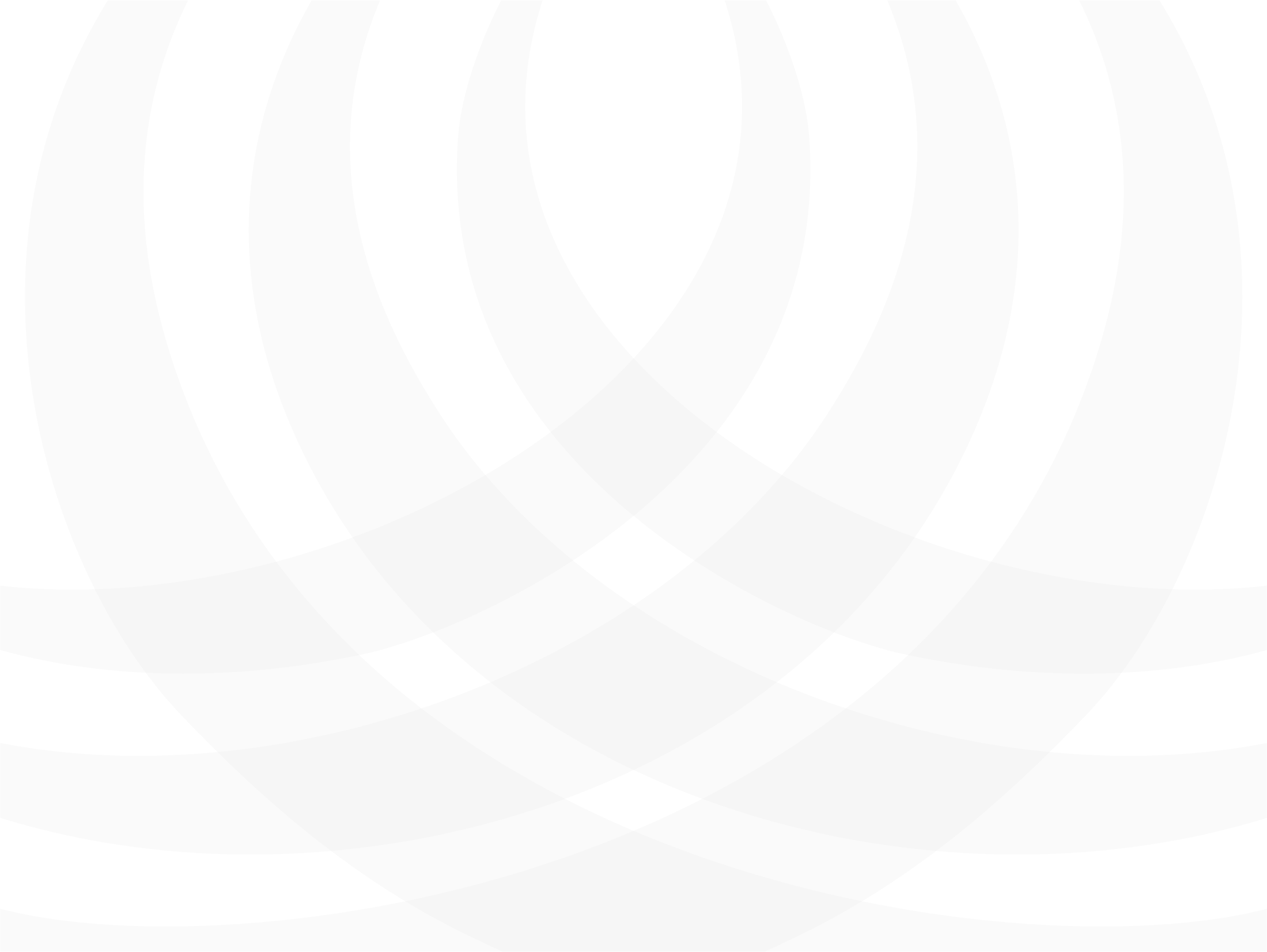 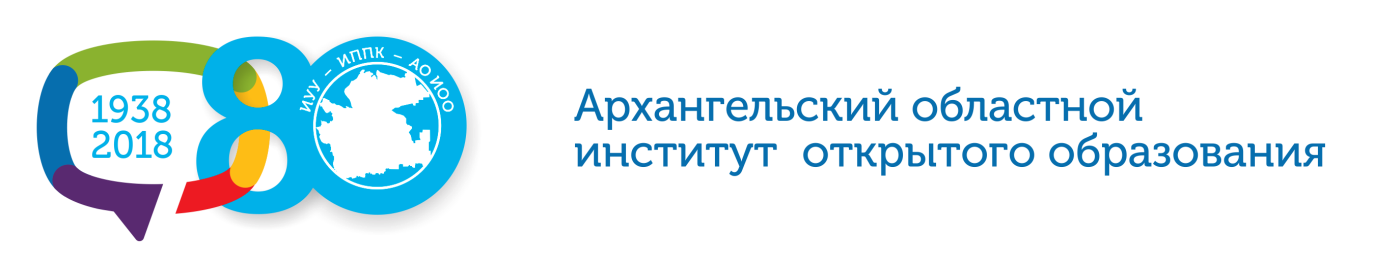 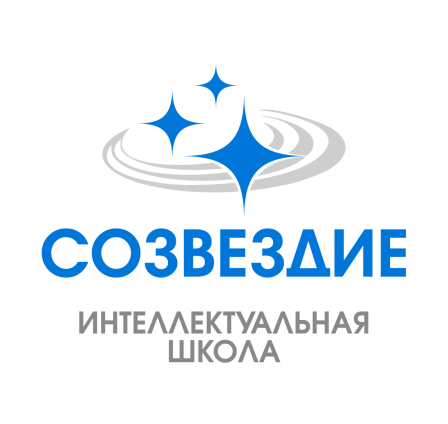 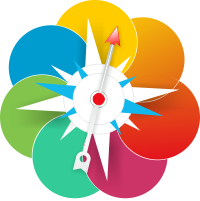 Региональный центр содействия профессиональному самоопределению обучающихся Архангельской области
Отдел педагогического сопровождения одарённости
Тел. 8 (8182) 65-20-62
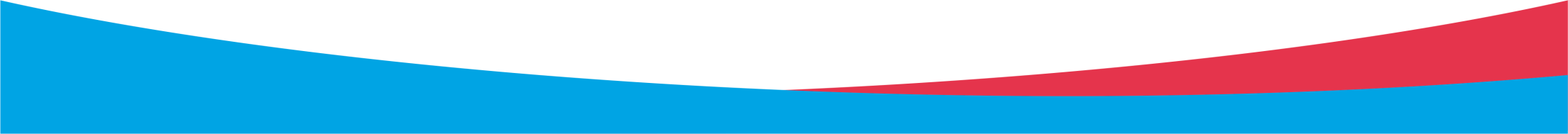 13.09.2018
25